What’s new for QuWAN 2.1
Making flexible QuWAN + QVPN more flexible
Agenda
QuWAN2.1の新機能
主なアップデートの紹介：
QuWAN上のQVPNサーバー
ハブ対応
重複したIP検出
その他の機能
QuWAN2.1の新機能
QuWAN 2.1における機能強化
QVPN server on QuWAN
Server setting, choose the Hub device in the org for QVPN server
Privilege, create/managed account and sending login information to user 
Online user monitor, checking the QBelt user login information
Quick start for introducing QVPN server
Hub capable
Private IP can be Hub role
Including NAT check function
Duplicate IP detect
Notice user for wrong/duplicate IP address
Can setup segment for source IP in firewall rule
Assign Service Class for QoS default rule
Reporting time period enhancement
Page change will not change time period setting
Default report display time period change to 1 week
QuWAN上のQVPNサーバー
サーバー設定、組織内のハブデバイスからQVPNサーバーを選択します
権限、アカウントの作成/管理、およびログイン情報をユーザーへ送信
QBeltユーザーのログイン情報を確認するオンラインユーザーモニター
QVPNサーバーを導入するためのクイックスタート
ハブ対応
プライベートIPでもハブになることが可能
NATチェック機能

重複IP検出
IPアドレスが間違っている/重複している場合にユーザーへ通知
ファイアウォールルールにおいて、送信元IPにセグメントを設定可能に
QoSデフォルトルールにサービスクラスを割り当て
レポート期間の強化
ページ変更時に期間設定を変更しません
デフォルトのレポート表示期間を1週間に変更
QuWAN 2.1の機能強化（続き）
QuWAN /デバイスサービスポート管理（QNE / QTS / vRouterのみ）
UXの強化
地図上のアイコンの色を変更することで、より識別しやすくなります
デバイス接続の状態表示
ログメッセージの機能強化
VPN接続ステータスをよりわかりやすく
ユーザーアカウント/パスワード変更ログのフォーマット変更
主な機能の紹介：QuWAN上のQVPNサーバー
QuWANは、様々なプラットフォームに対応したSD-WANソリューションです
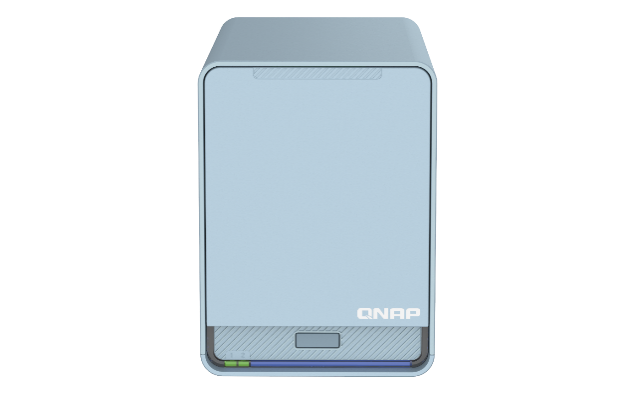 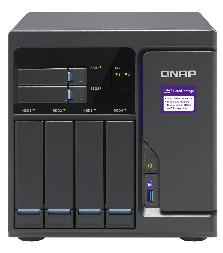 QNAP QMiroPlus
Wi-Fiメッシュ
ソリューション
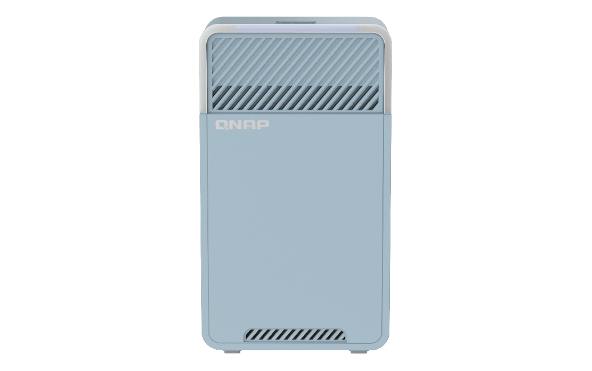 QNAP Qmiro
Wi-Fiメッシュソリューション
QNAP NASストレージ
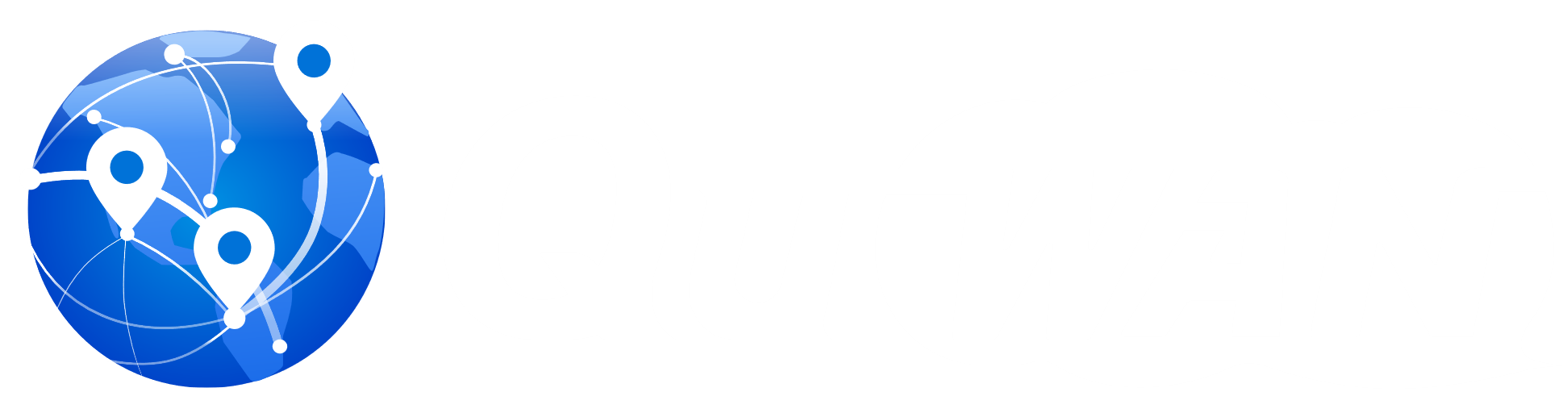 ルーターだけでは
ありません！
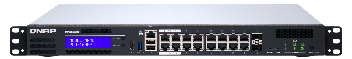 QNAP QGDスマートスイッチ
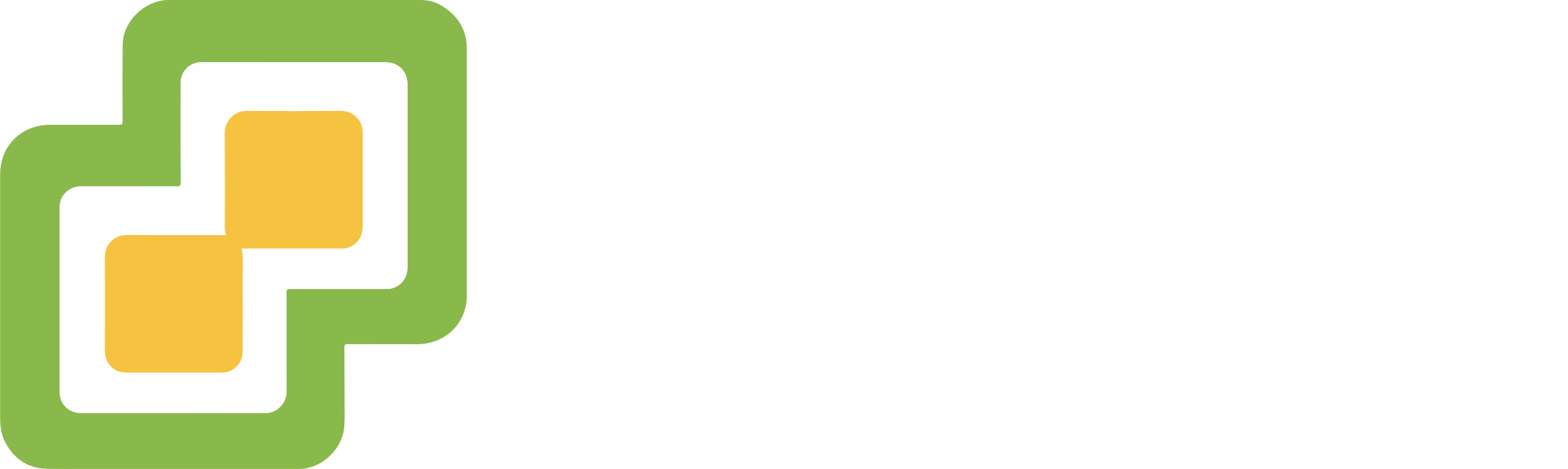 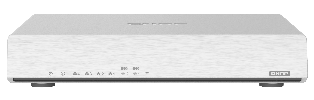 QNAPQuWAN
仮想マシンソリューション
QNAP Qhora 高速ルーター
QVPNはQuWANカバレッジを拡張できます
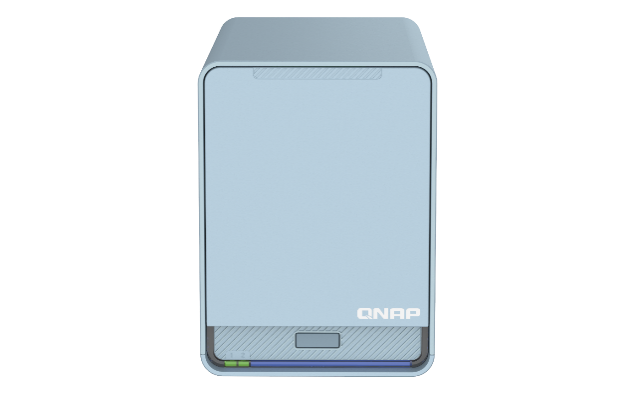 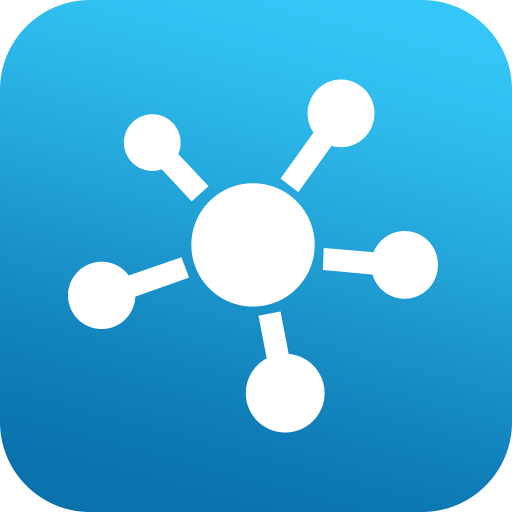 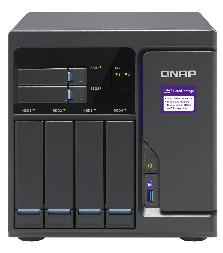 QNAP QMiroPlus
Wi-Fiメッシュ
ソリューション
QVPN
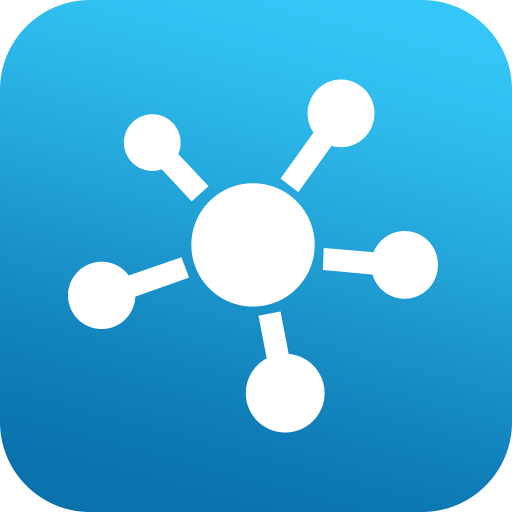 QVPN
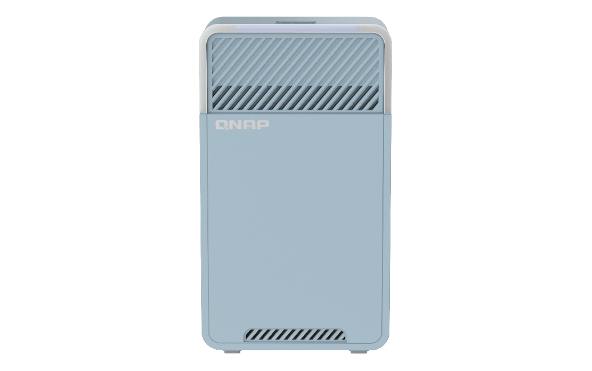 QNAP Qmiro
Wi-Fiメッシュソリューション
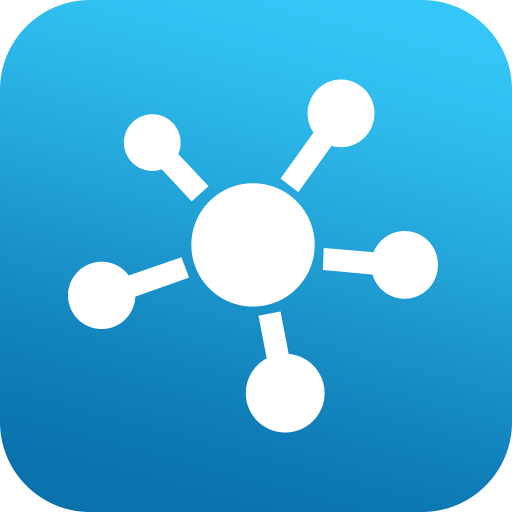 QNAP NASストレージ
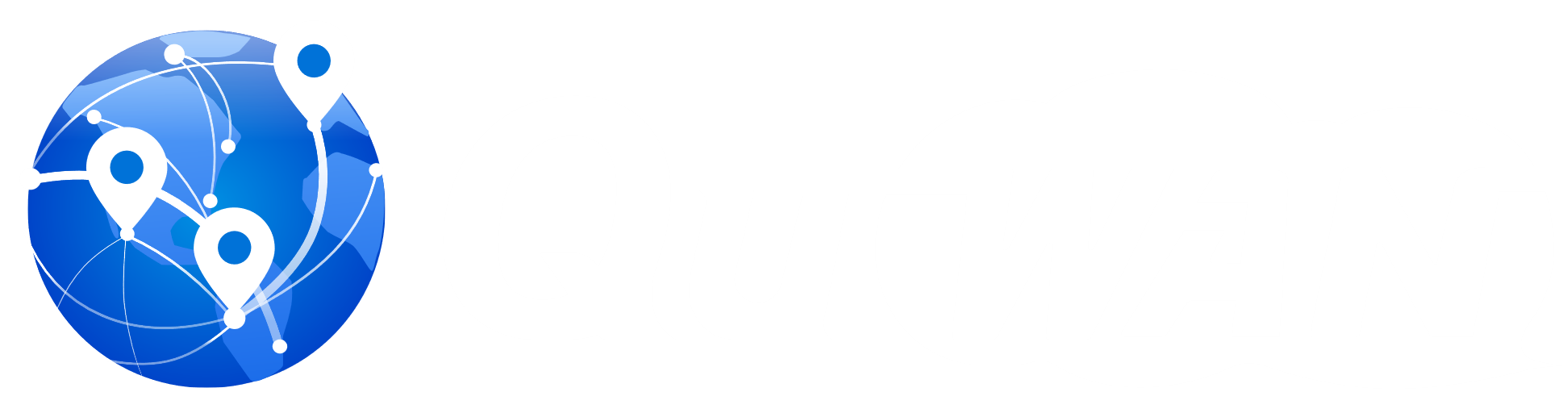 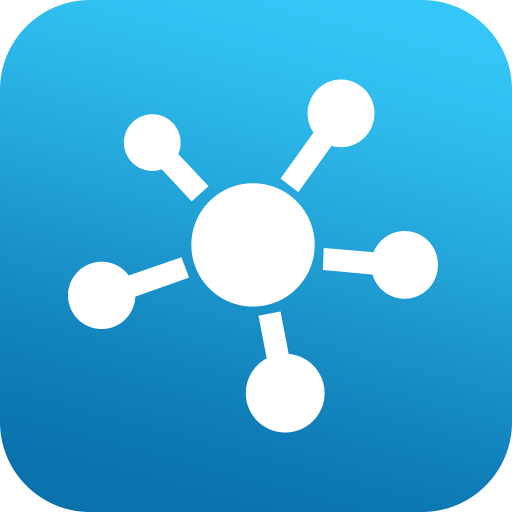 QVPN
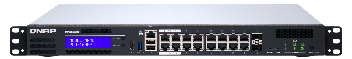 QNAP QGD
スマートスイッチ
QVPN
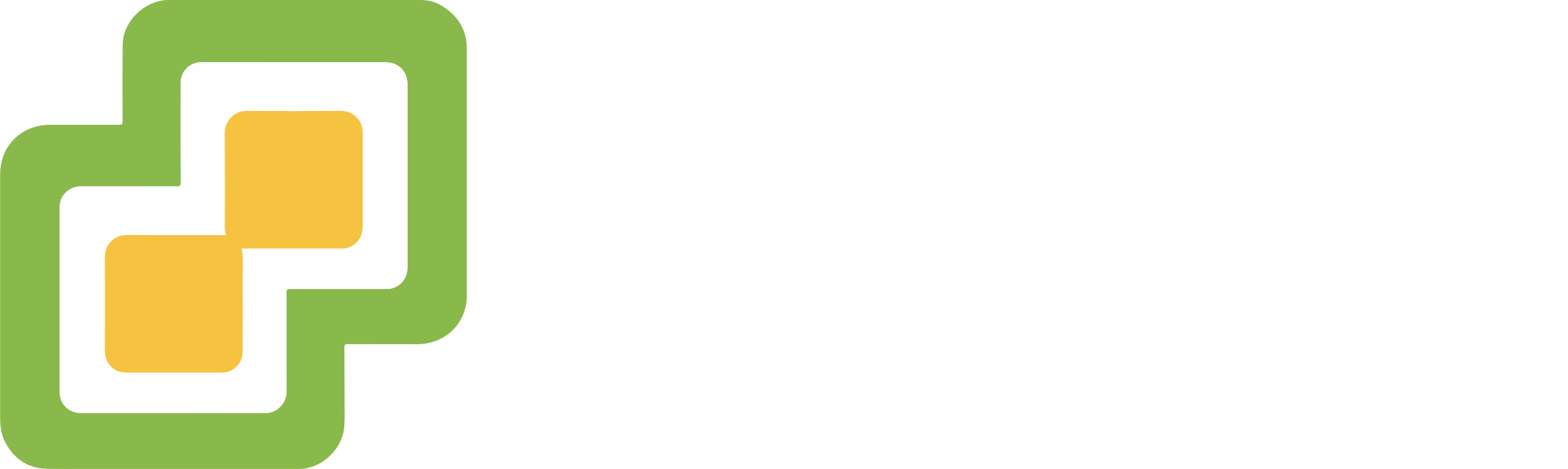 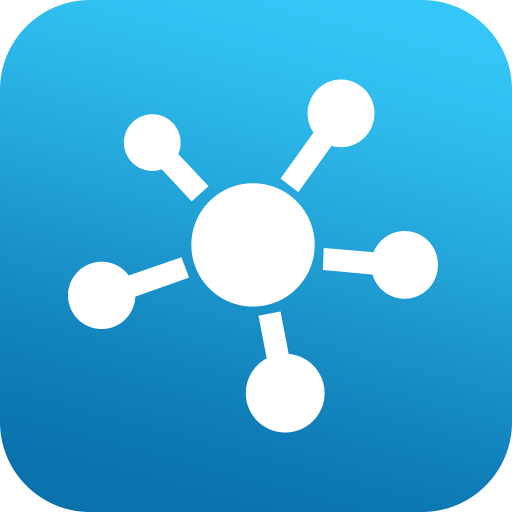 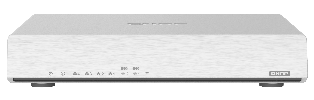 QNAPQuWAN
仮想マシンソリューション
QNAP Qhora
高速ルーター
QVPN
QTSの場合、QuWAN展開時に自分でQBeltをセットアップする必要があります
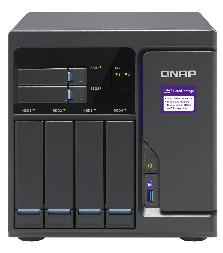 QVPN
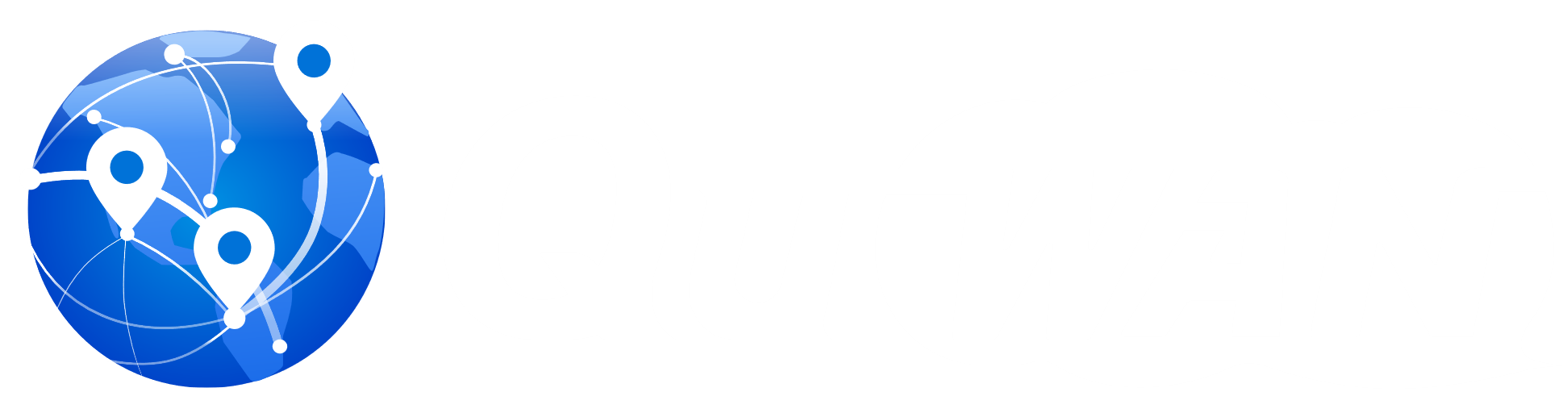 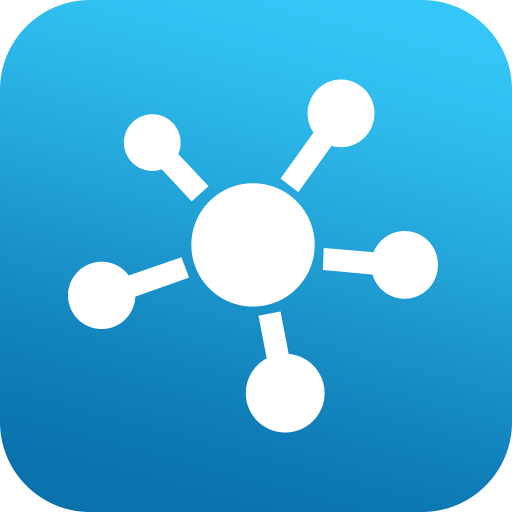 QVPNサービスをインストールします
IPアドレスを見つける
QuWANでファイアウォール/ NATを設定する
クライアントのセットアップ
ルーティングを確認してください
。
。
。
サーバーIPを入力してください
サービスポート
PSK
。
。
。
VPN接続で複数のQTSが必要な場合はどうなりますか？
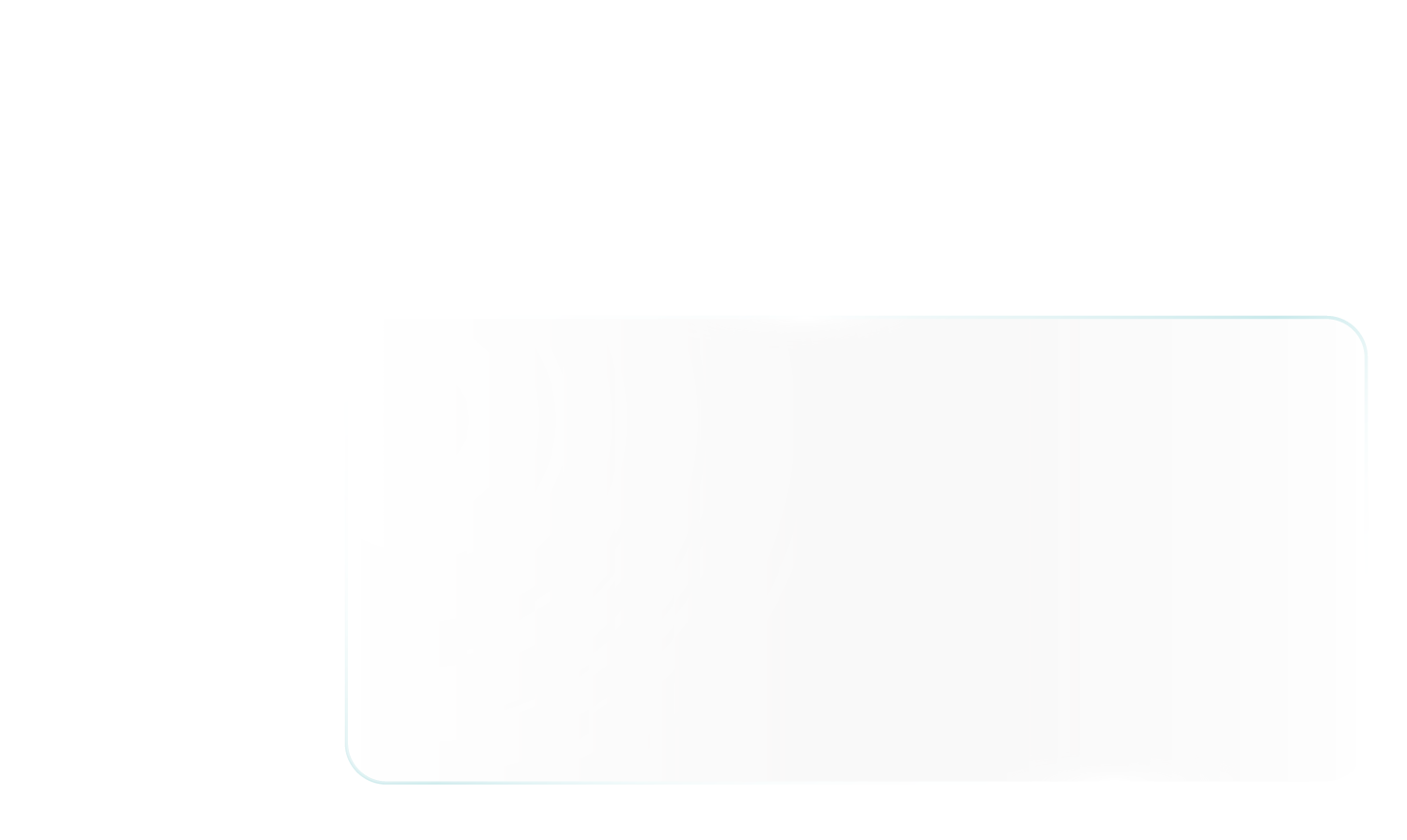 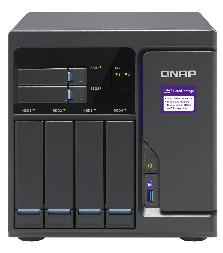 バックアップ用に複数の接続を設定する必要があります
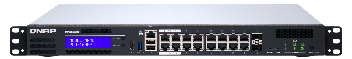 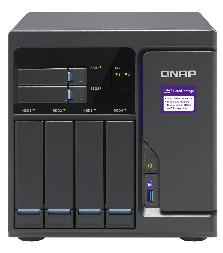 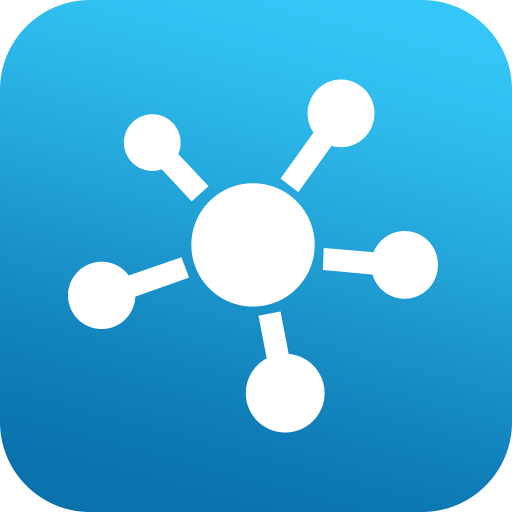 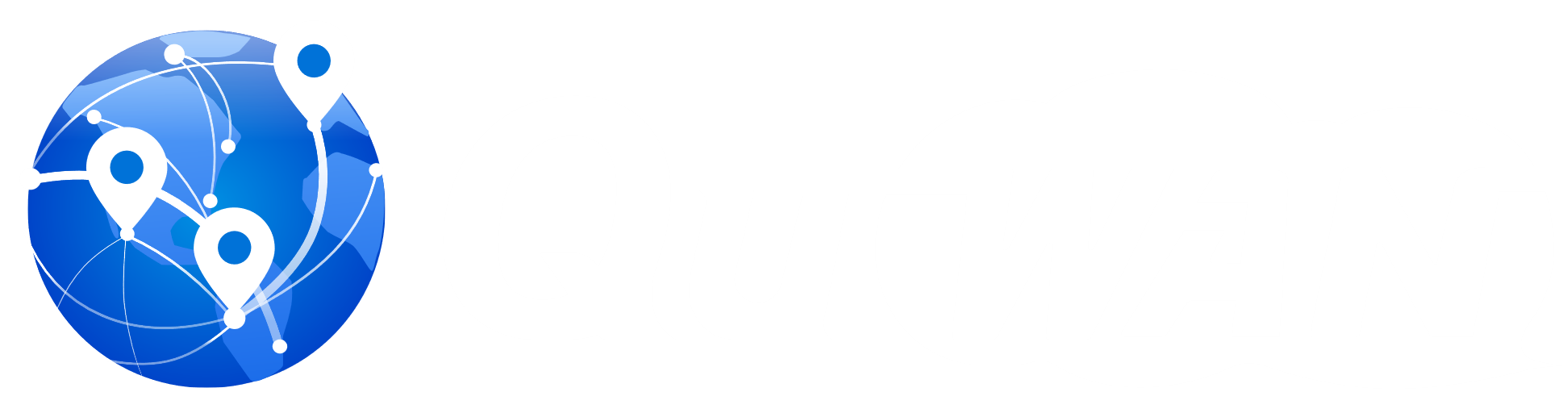 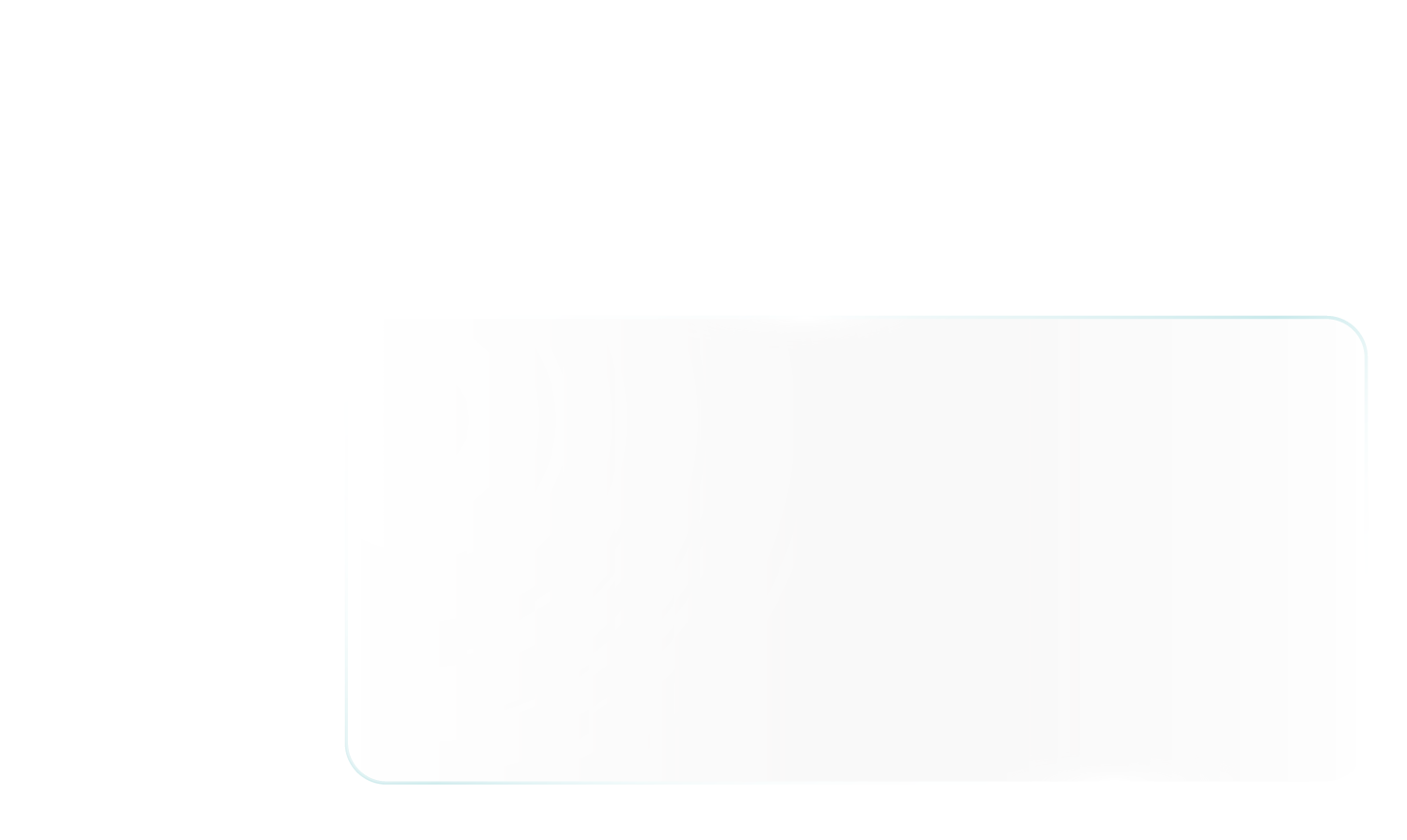 QVPN
サーバーA構成の追加…
サーバーB構成の追加…
サーバーC構成の追加…
QuWAN + QVPNをより柔軟にし、モバイルデバイスがクラウドからQBeltをセットアップできるようにします
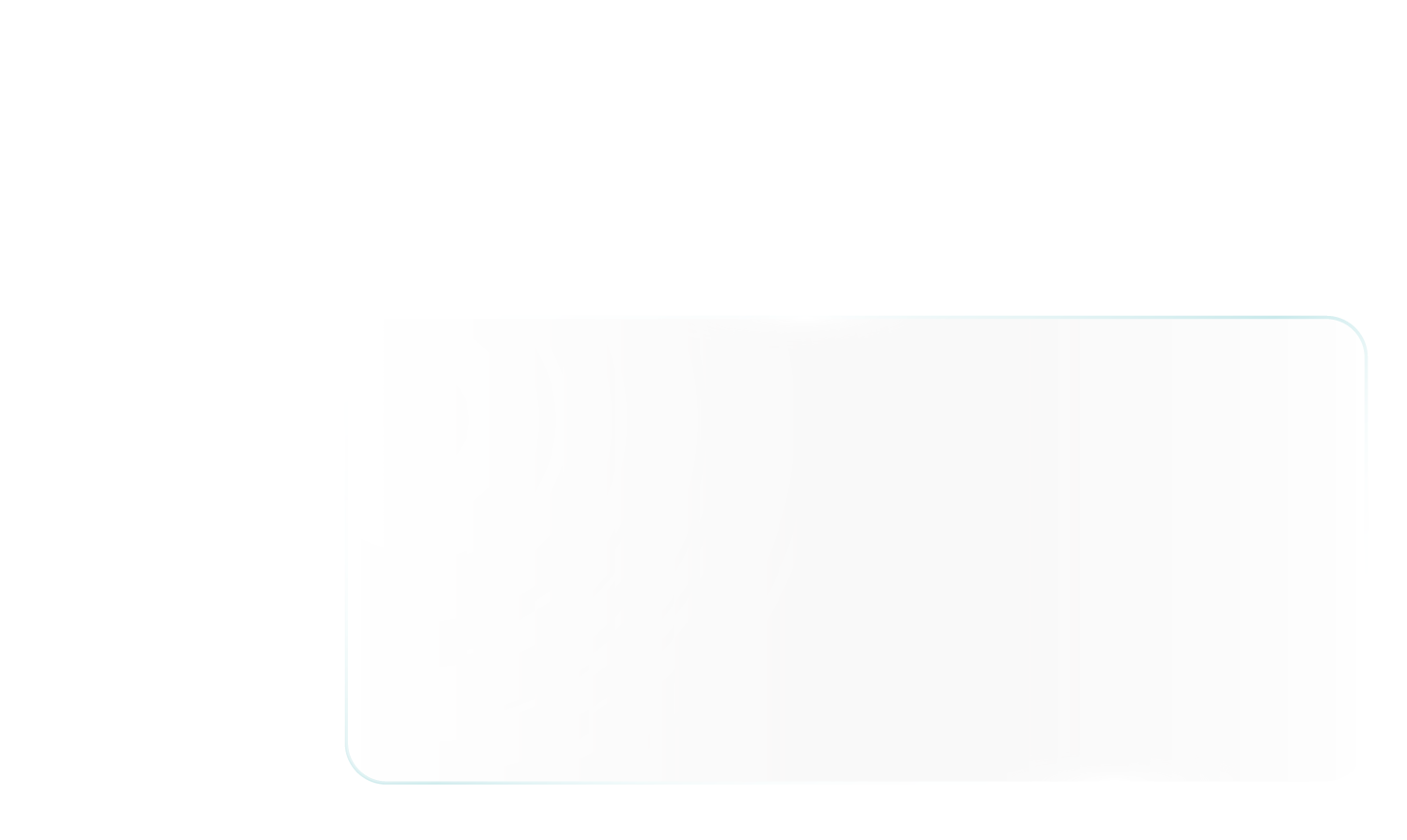 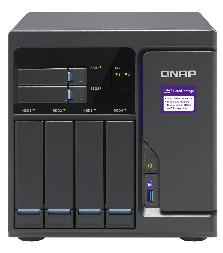 素晴らしい！セットアップは簡単で、接続先のサーバーを設定する必要もありません。
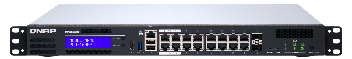 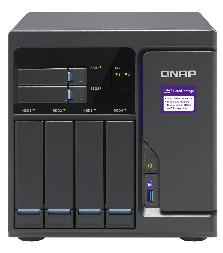 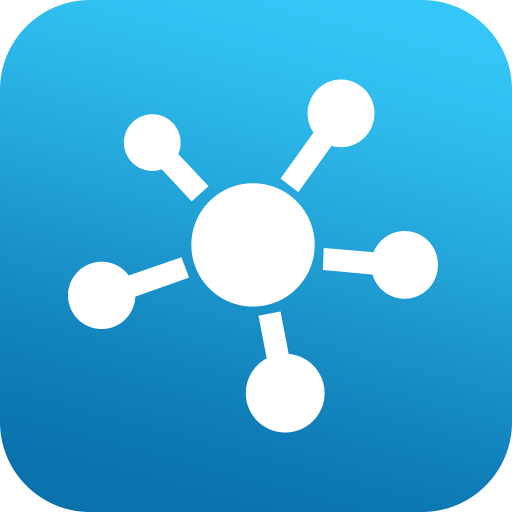 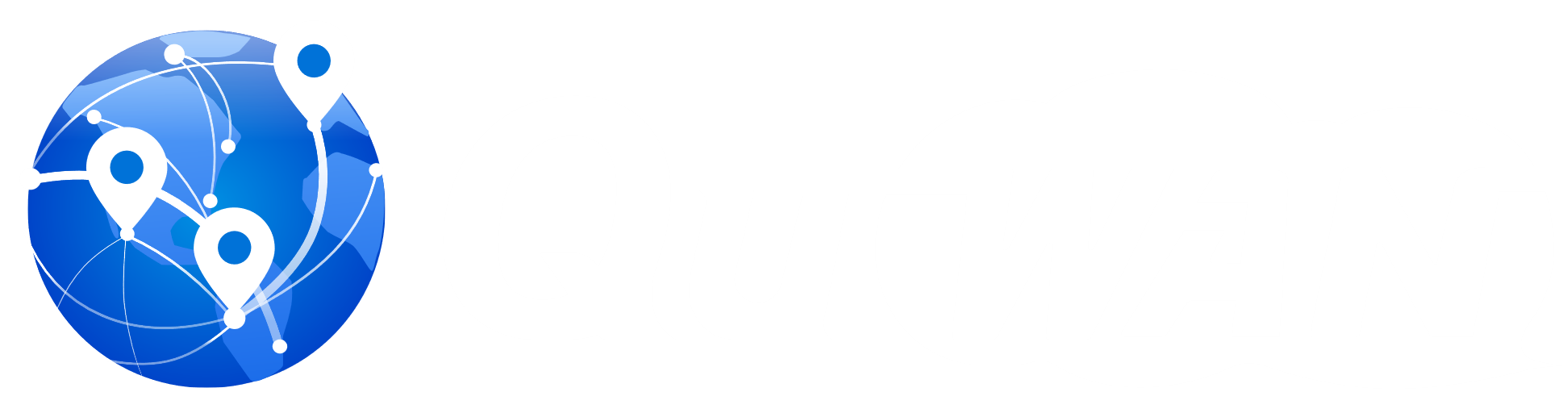 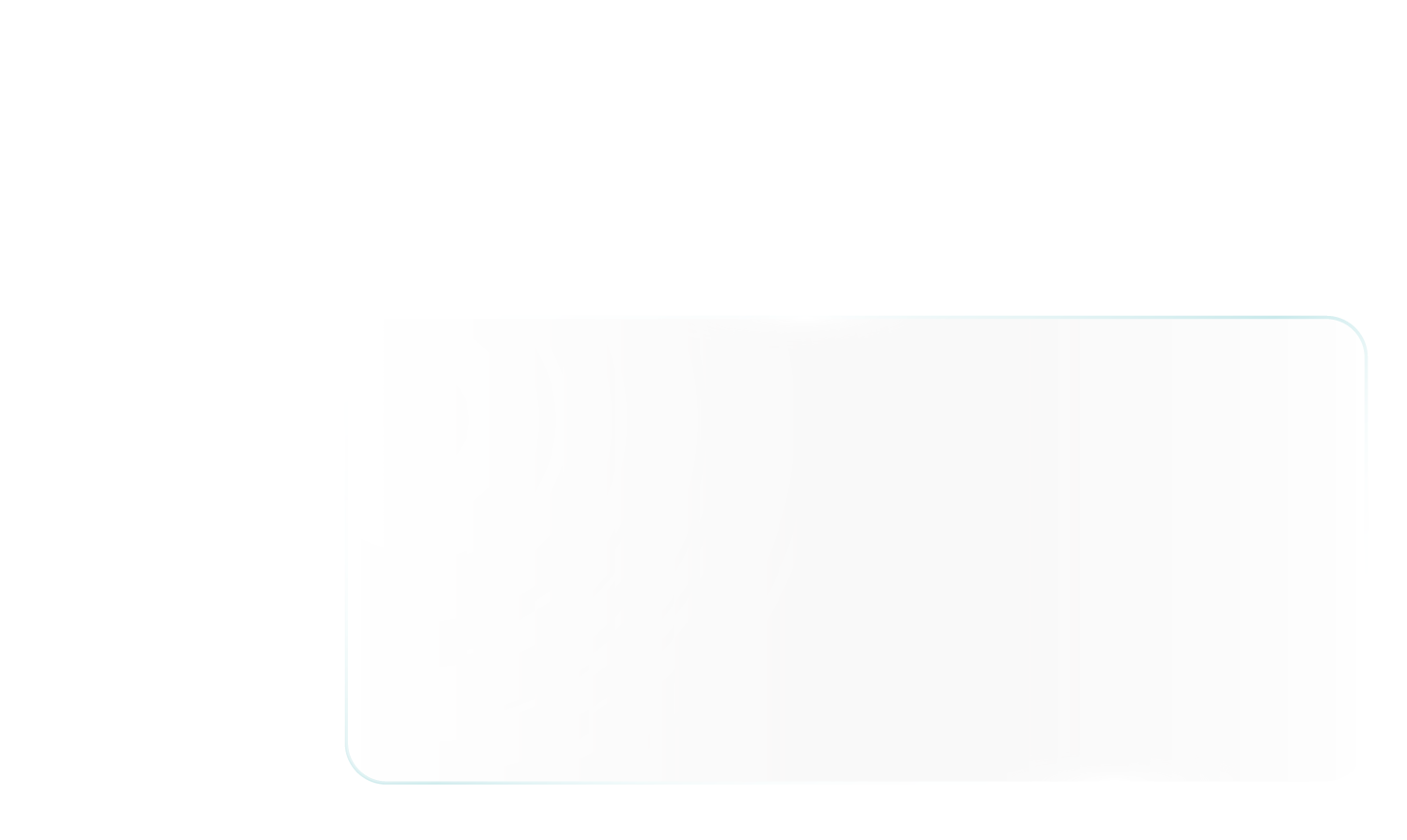 QVPN
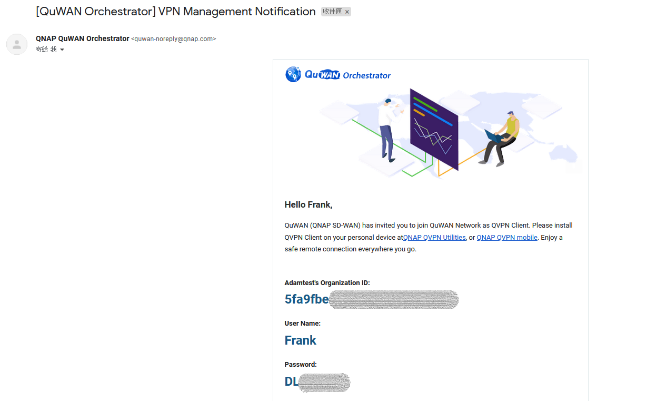 この設定を使用してください
QuWAN上のQVPNサーバーの利点
一元化されたユーザーアカウント管理ができます
複数のQVPNサーバーを同時にセットアップできます
QVPNサーバーを同時に管理できます
クラウド上でクライアントの接続情報を直接監視できます
ユーザーはサーバーのIPアドレスをたくさん覚えておく必要はありません
QVPNクライアントに適したサーバーを決定するための自動ヘルスチェック
ユーザーが接続するQVPNサーバーを選択するための手動オプションを保持します（QVPNクライアント上）
知らせ：
現在、QNE / QTSおよびQuWAN vRouterでのQuWAN2.1 QVPNサーバーをサポート
GUIの紹介
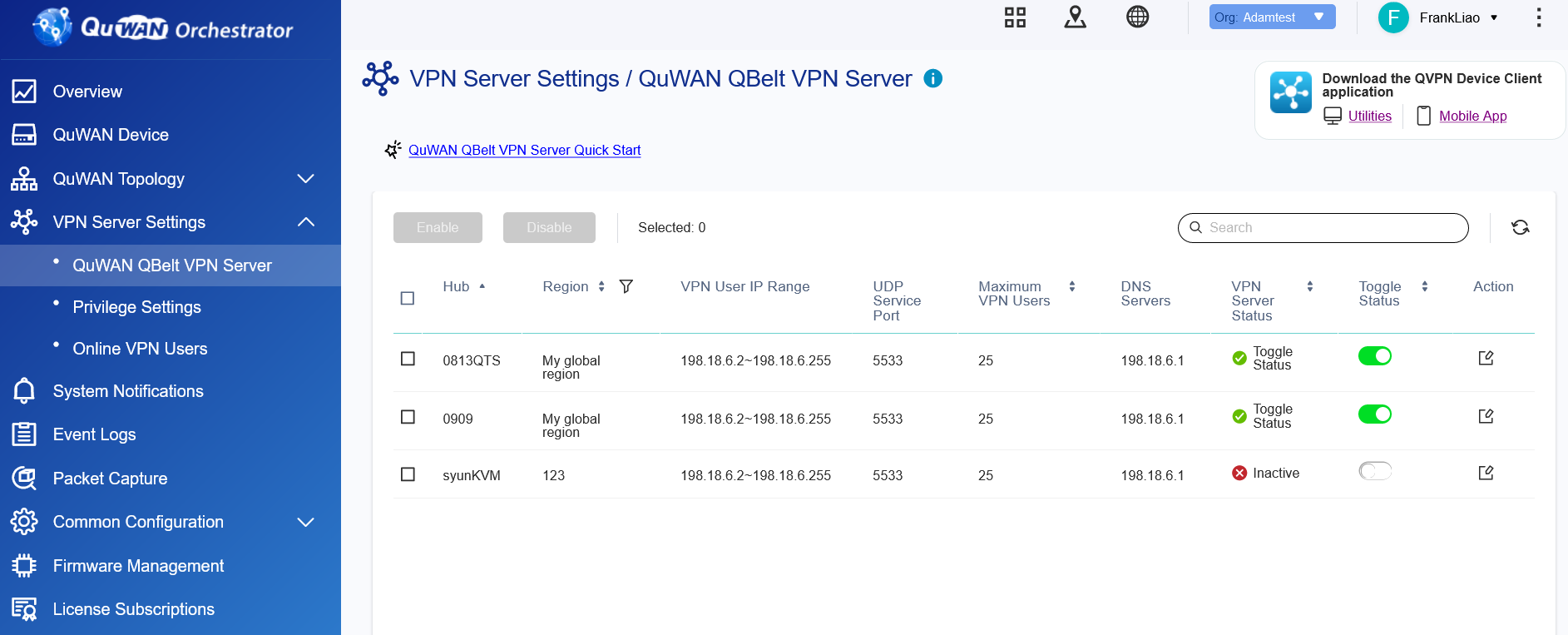 QuWANQVPNのクイックスタートの紹介
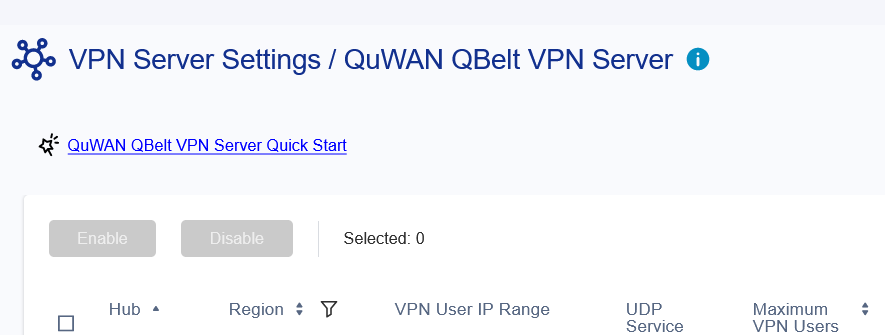 QuWANでQVPNサーバーをセットアップする方法をユーザーにご案内します
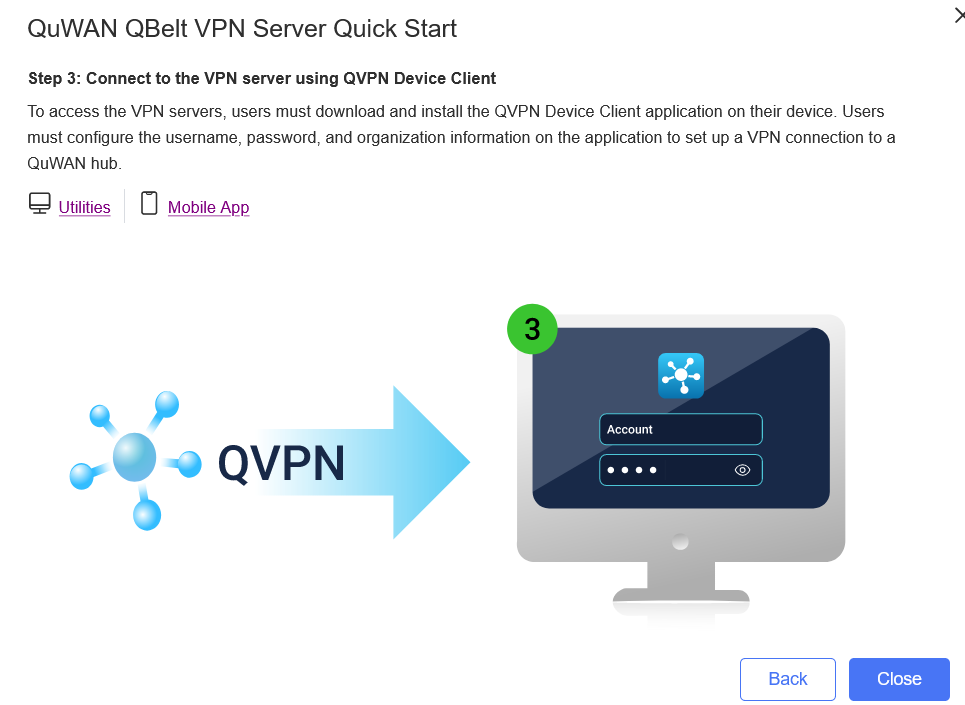 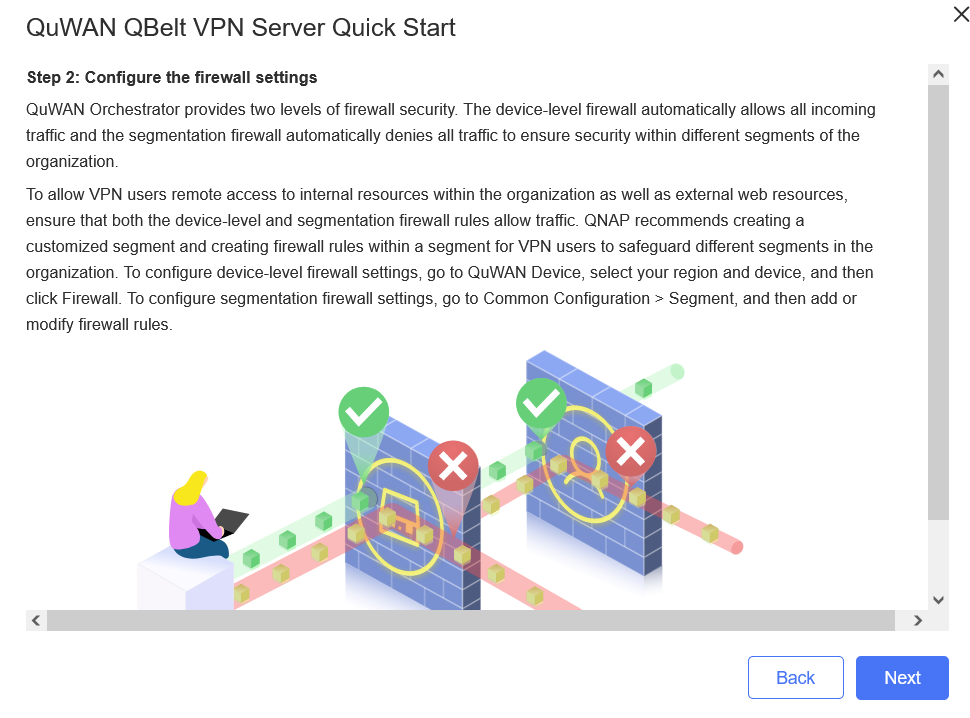 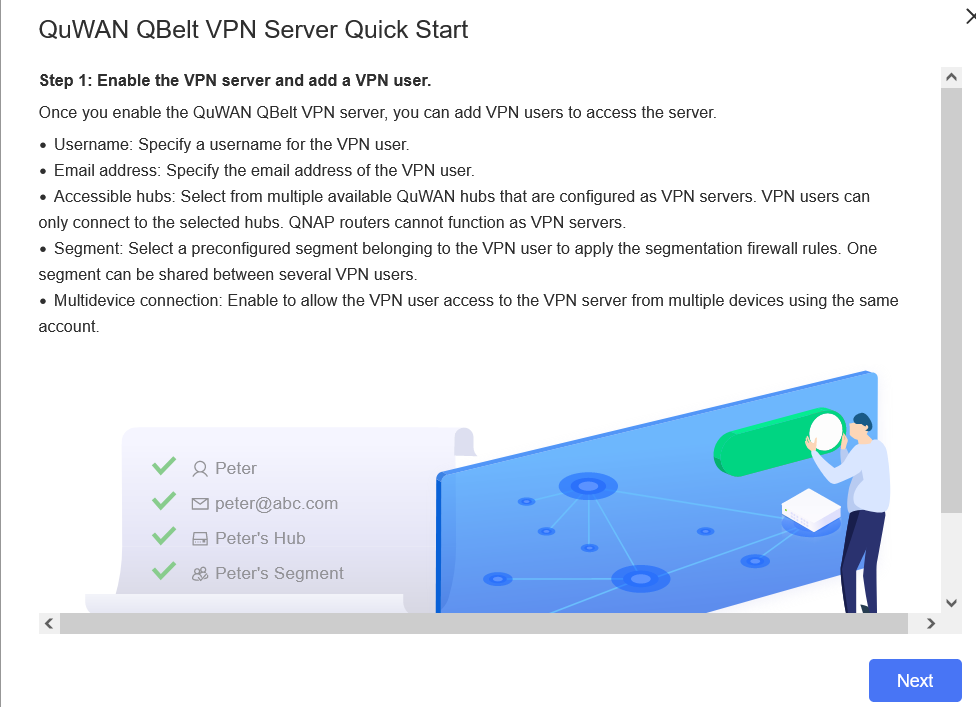 QuWAN上にQVPNサーバーをセットアップする
設定を編集するには、それぞれのQVPNサーバーで[アクション]を押します
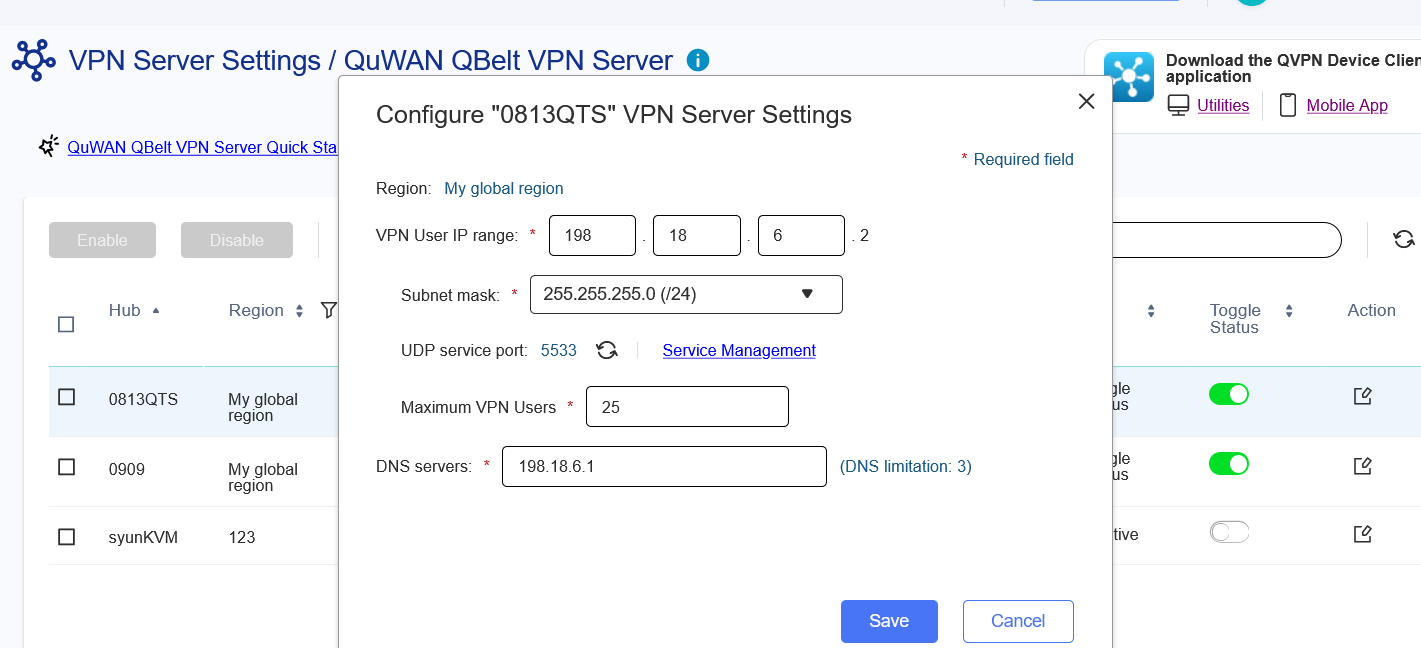 QuWANでQVPN QBeltユーザーを作成します
権限設定でQVPN QBeltユーザーを追加します
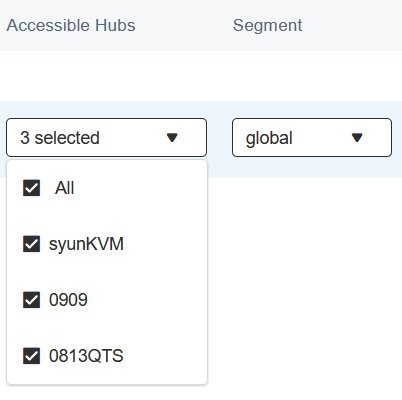 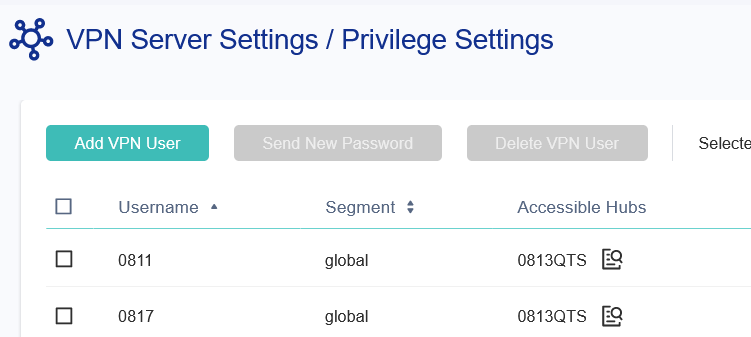 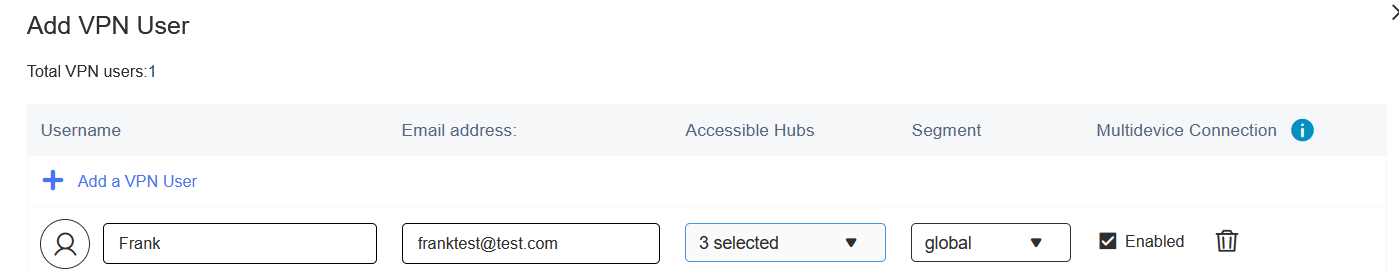 QuWAN上のマネージドQVPN QBeltクライアント
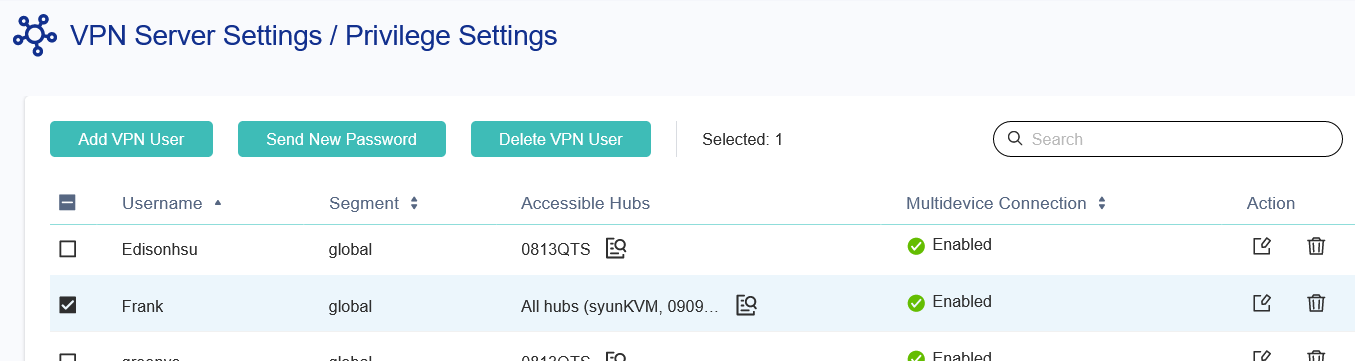 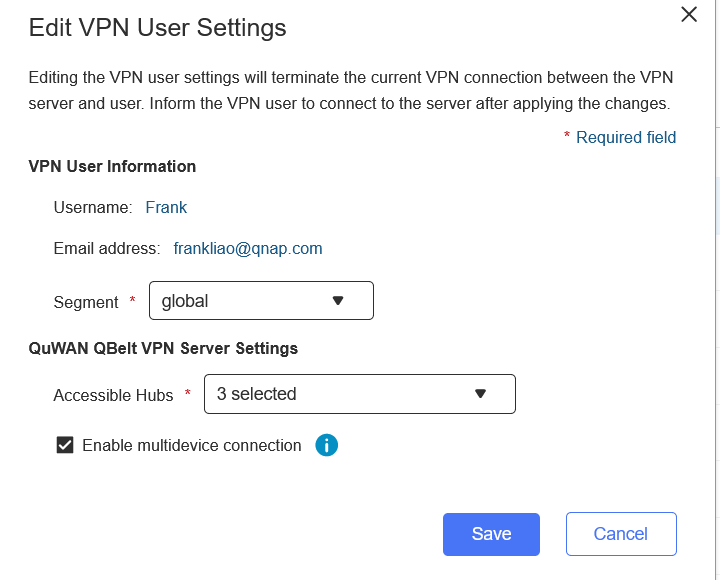 権限設定で設定したマネージドQVPN QBeltユーザー
QuWAN QVPN通知メール
QuWANから直接ユーザー通知メールを送信します
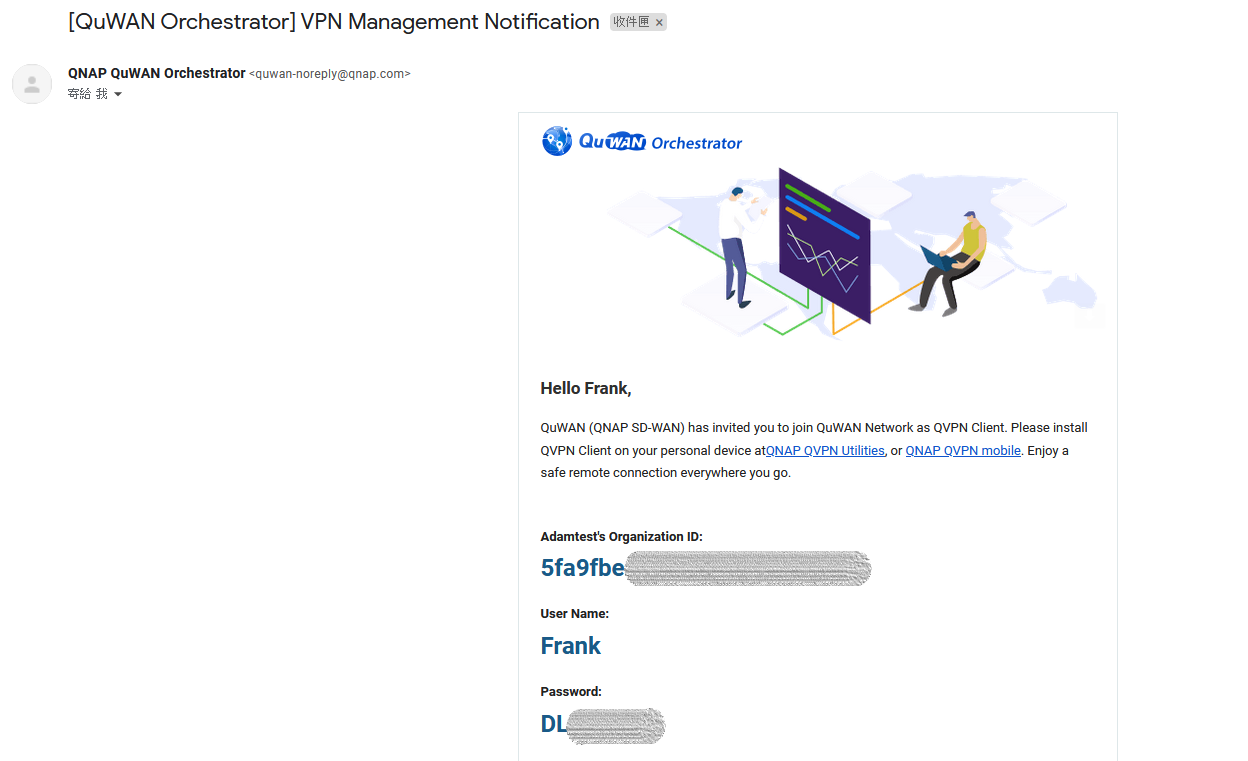 QVPNクライアントでQuWAN用のQBeltをセットアップ
通知メールのQBelt情報をコピーしてQVPNクライアントに貼り付け
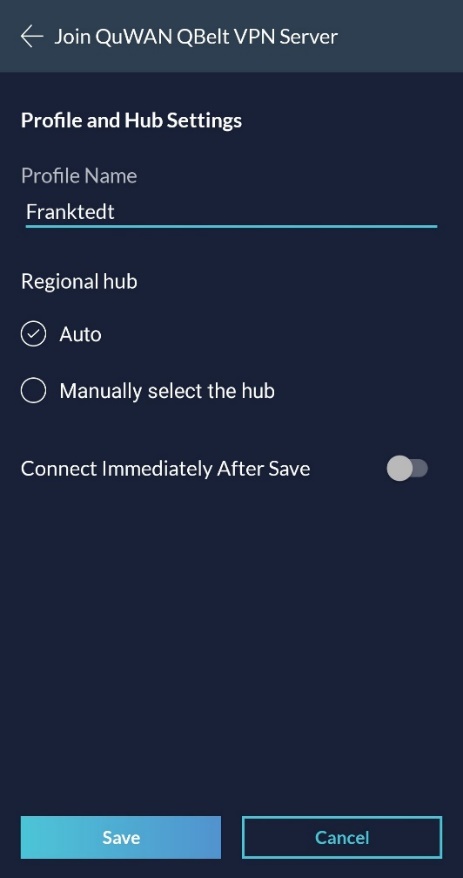 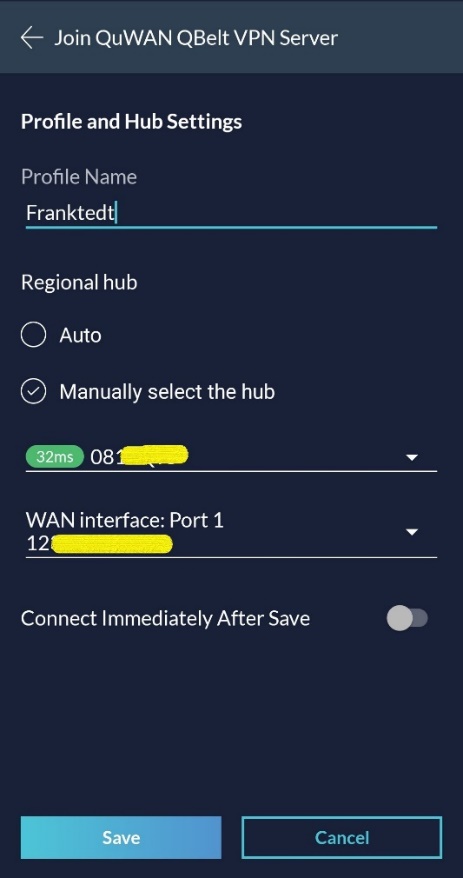 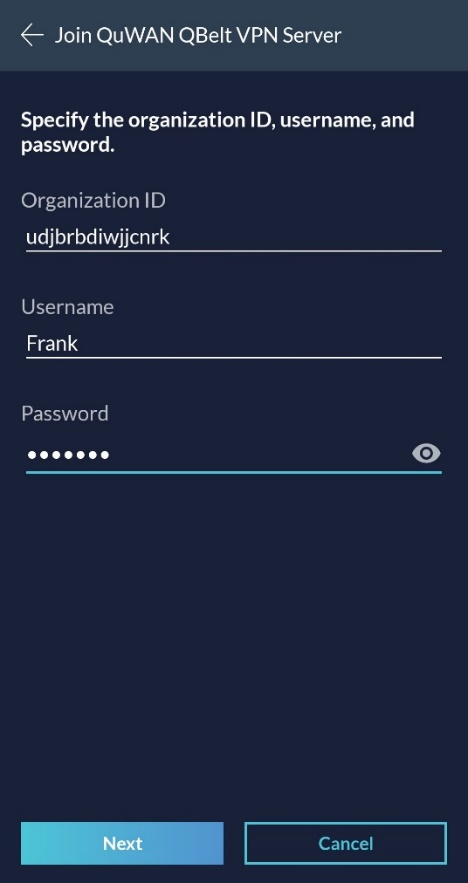 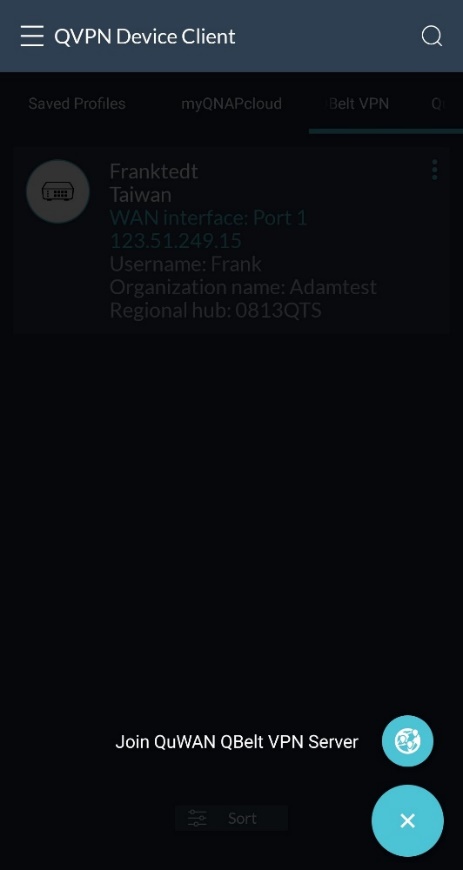 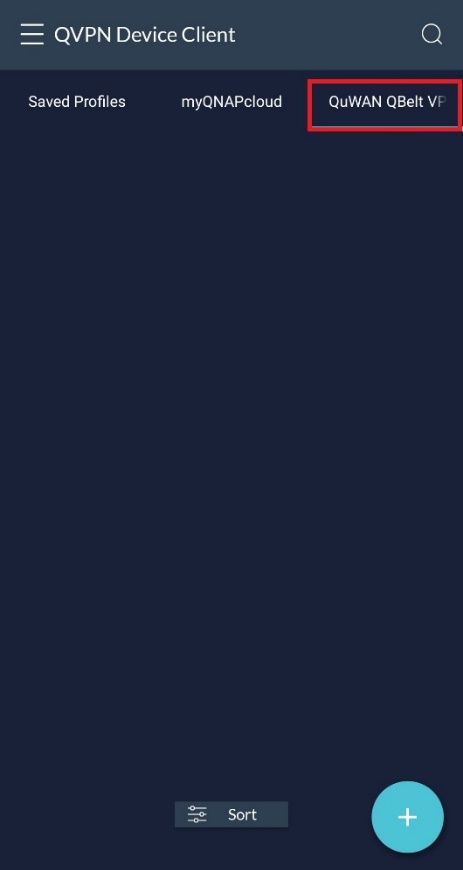 QuWAN QBeltオンラインユーザー情報
QuWANでQBelt接続情報を確認
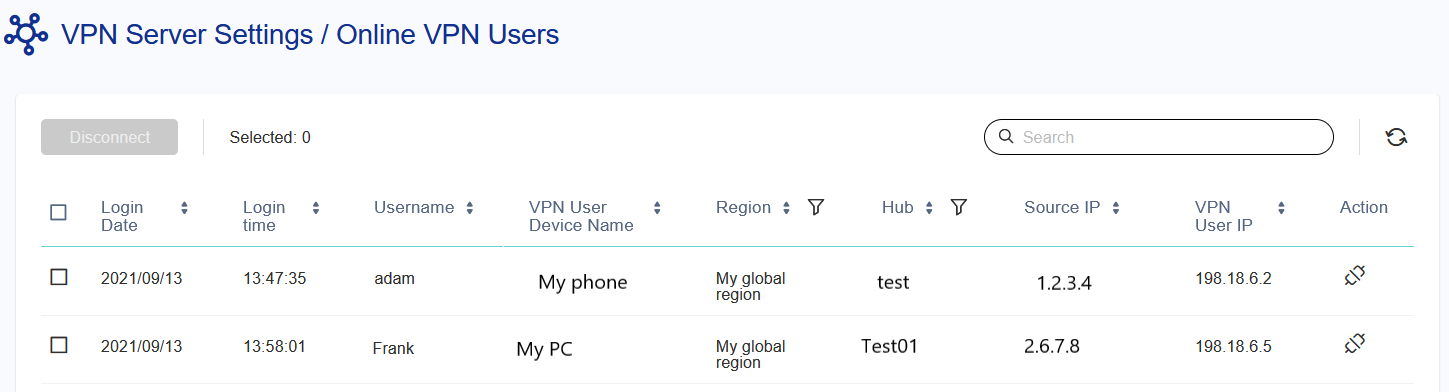 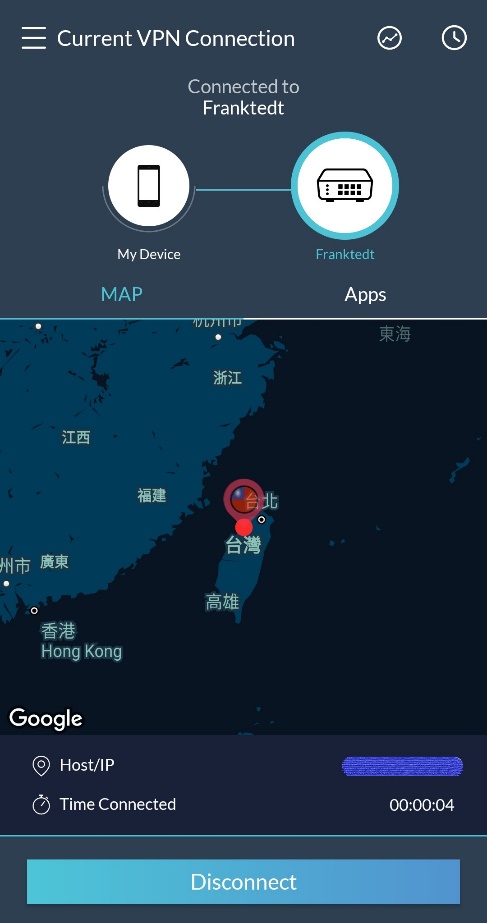 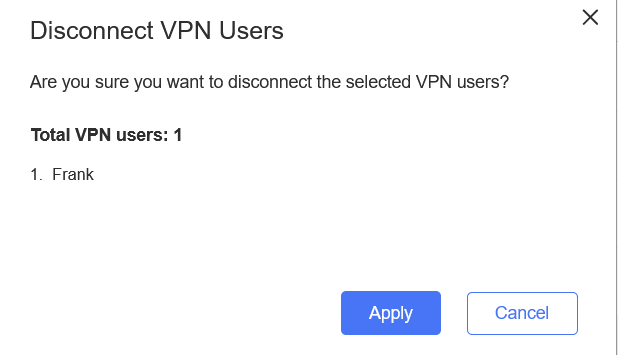 主な機能の紹介：ハブ対応
なぜハブ対応が必要ですか？
一部のデバイスは、NAT下でのみセットアップできます。以前はエッジとしてしか参加できませんでしたが、現在はハブとなり、エッジを追加することが可能となります。
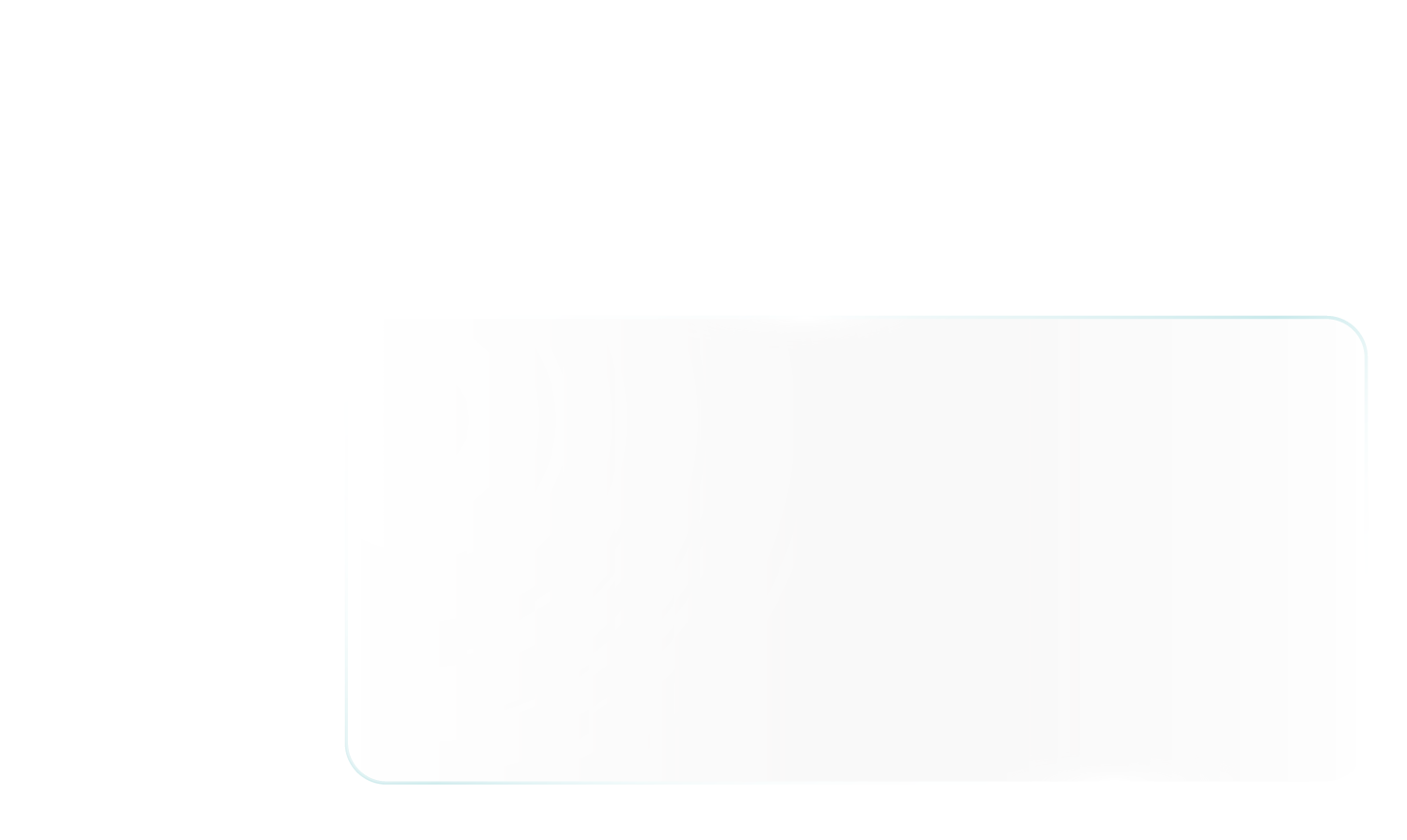 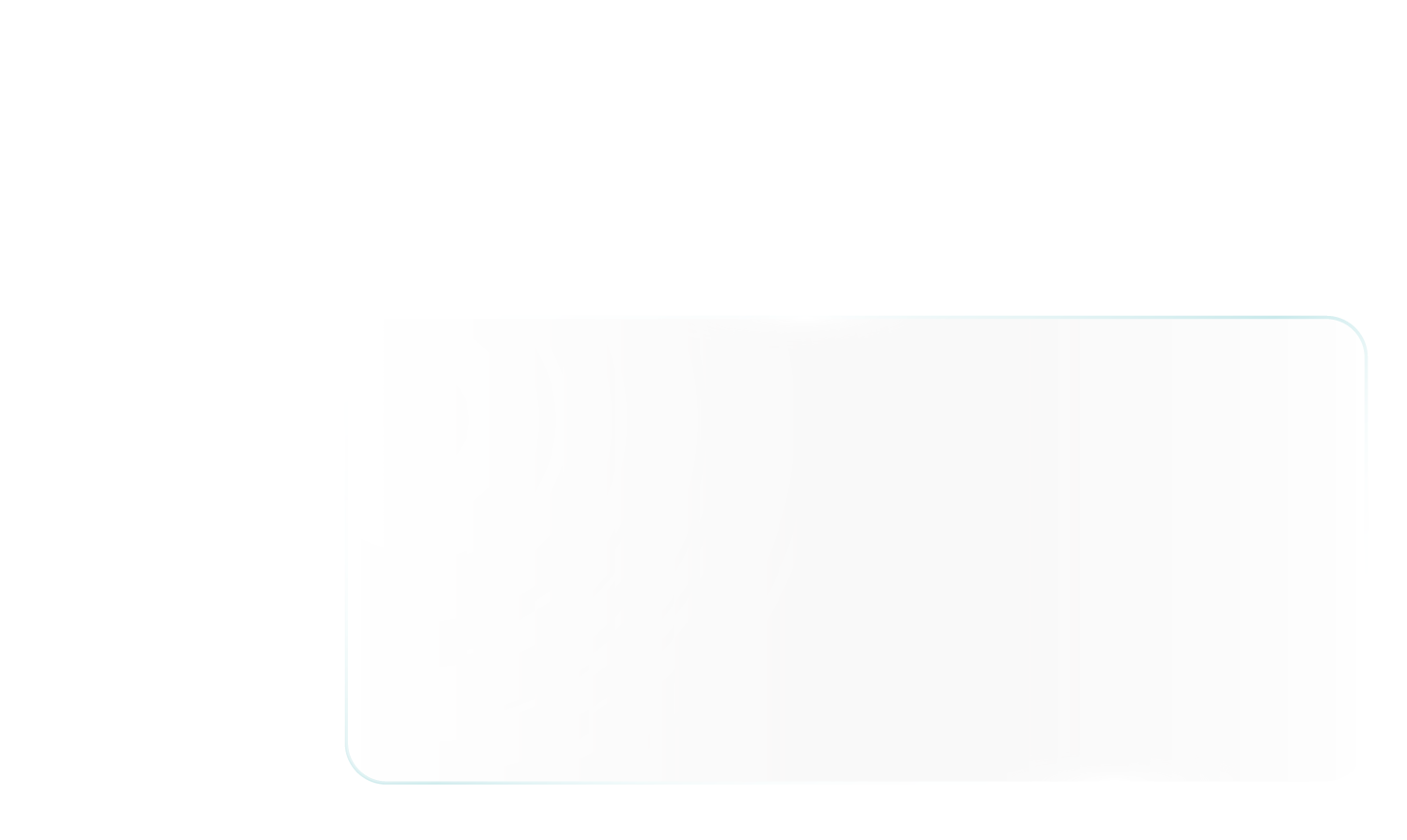 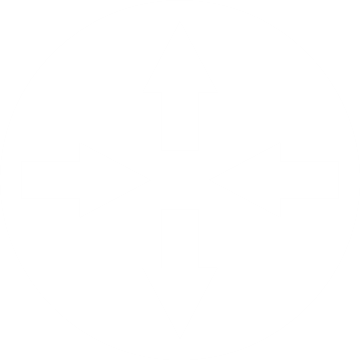 できません
ハブになりたい
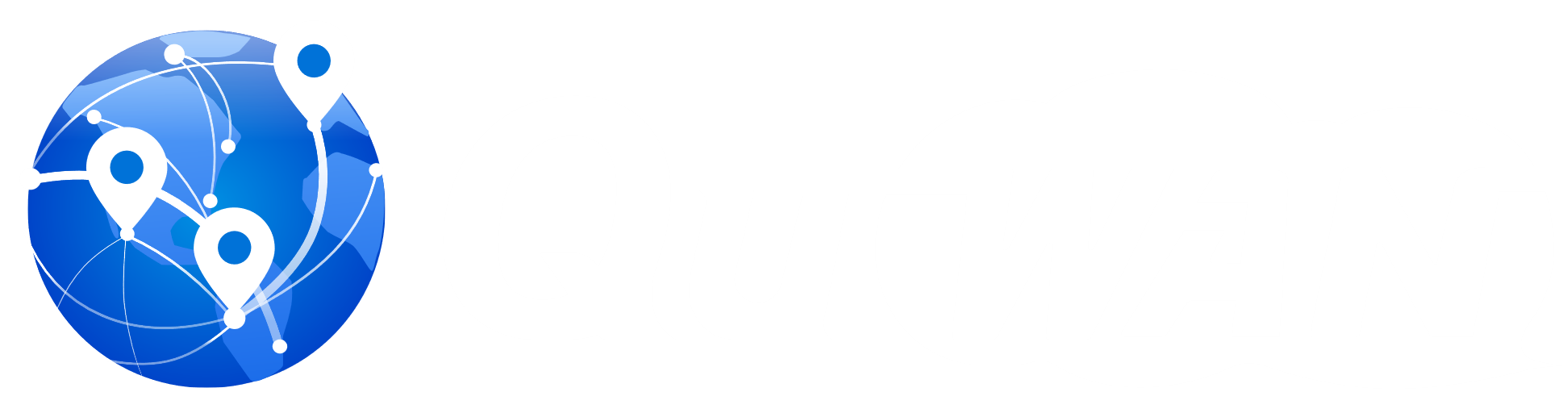 以前
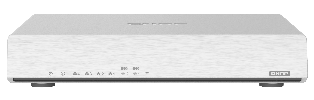 QNAP device
NAT router
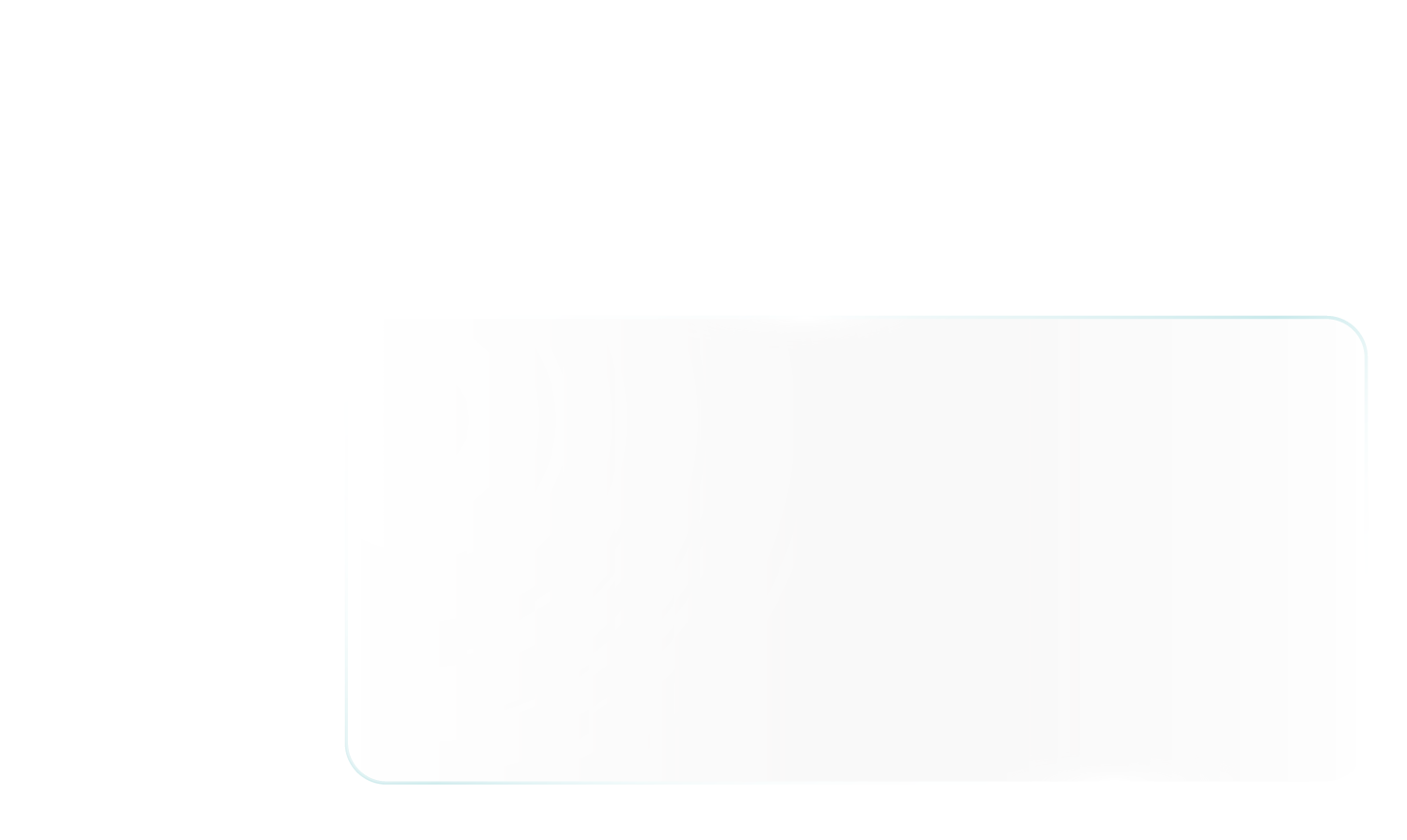 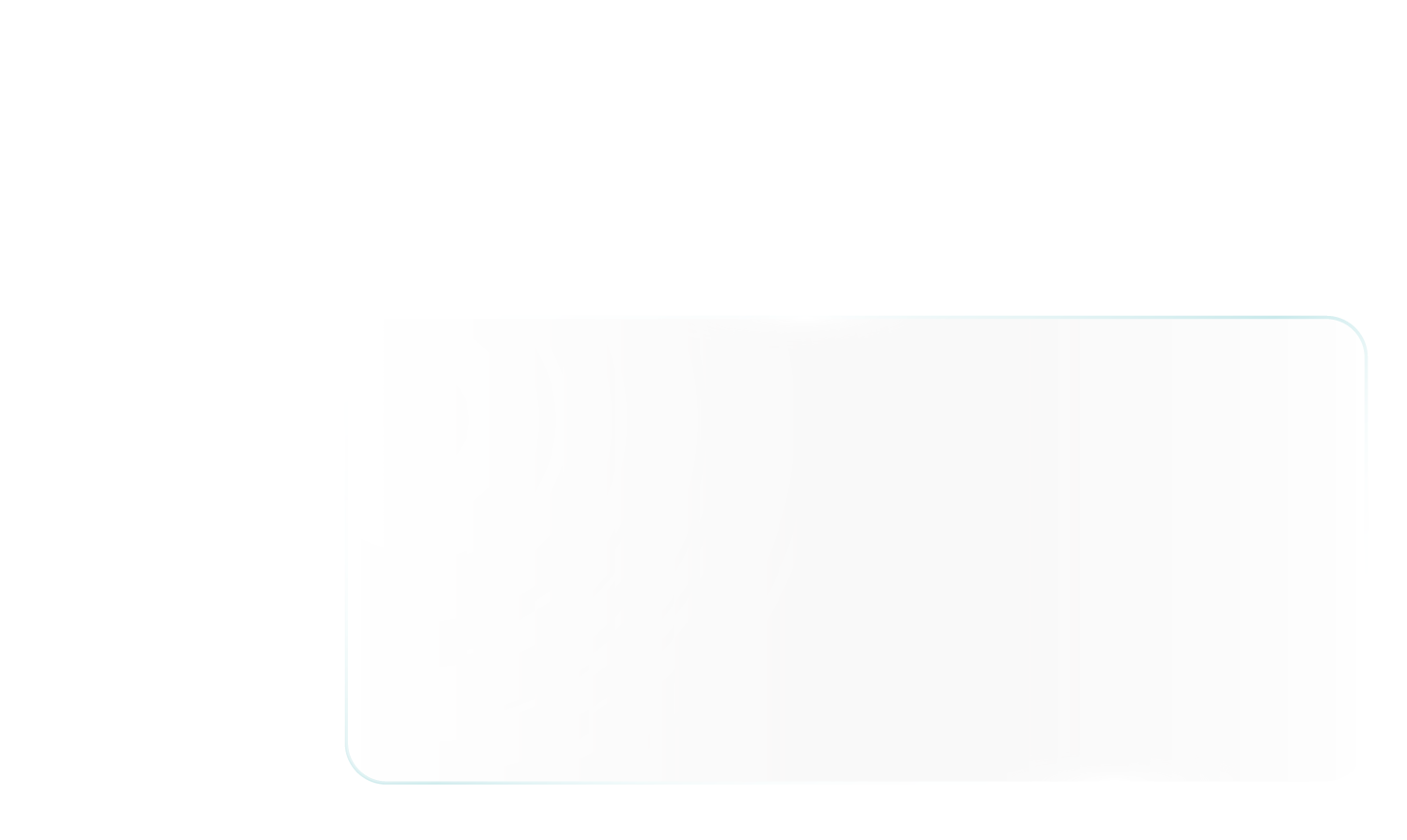 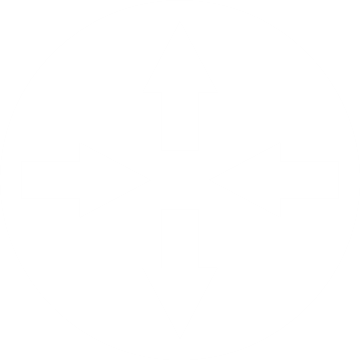 ハブになりたい
OK!ようこそ
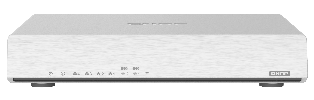 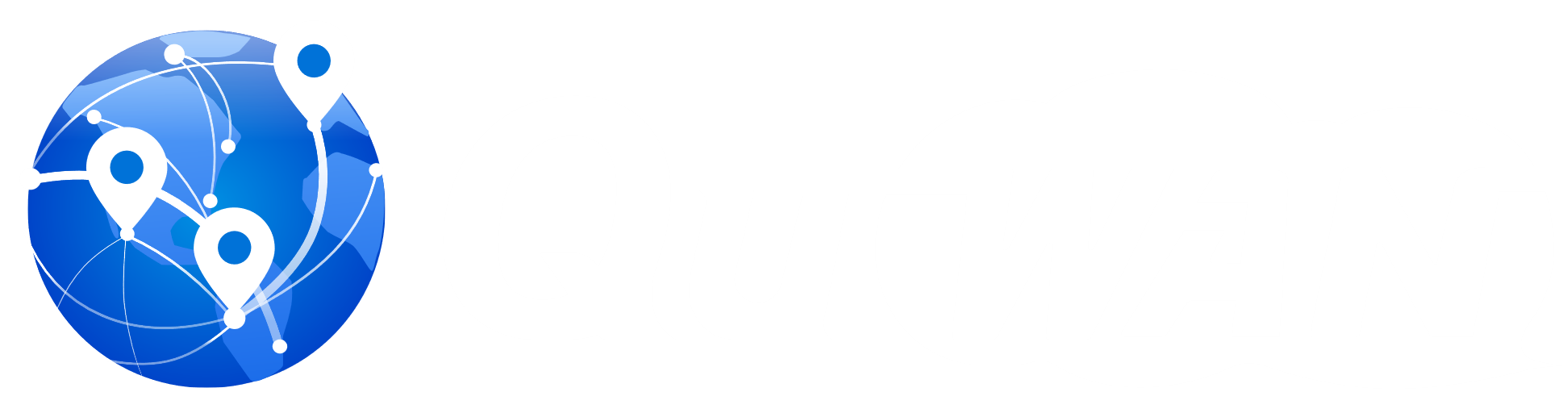 QuWAN 2.1
QNAP device
NAT router
注：NATルーターには、QuWANサービスのポートフォワーディングルールを設定する必要があります
QuWANで役割をエッジからハブに変更可能ポートフォワーディングチェックも提供
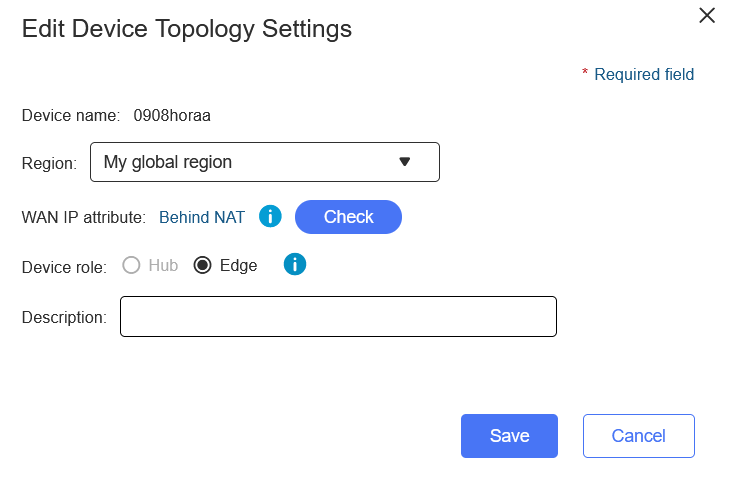 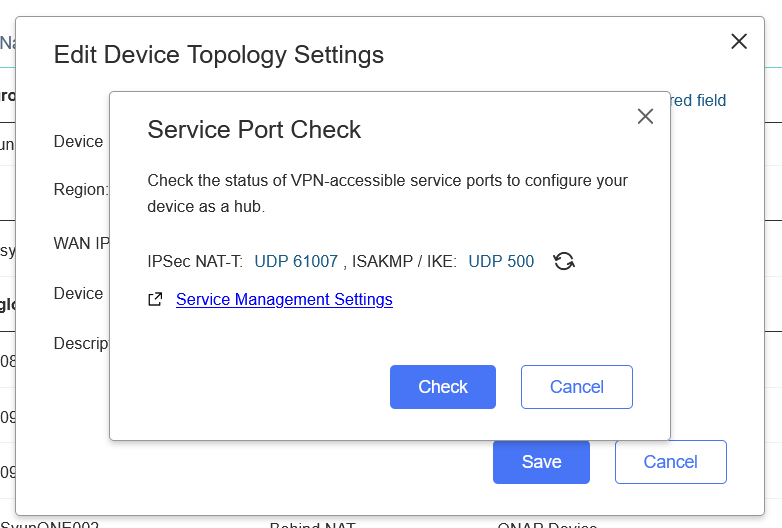 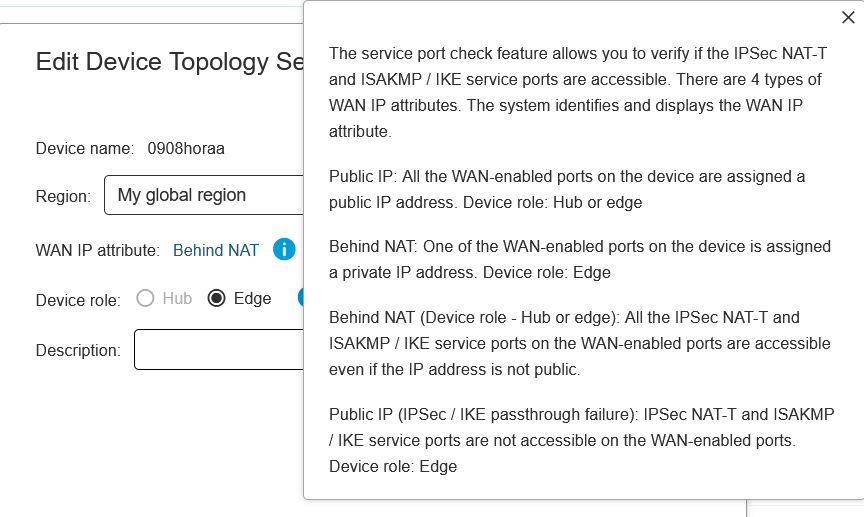 主な機能の紹介：重複したIP検出
重複したIPの検出が必要なのはなぜですか？
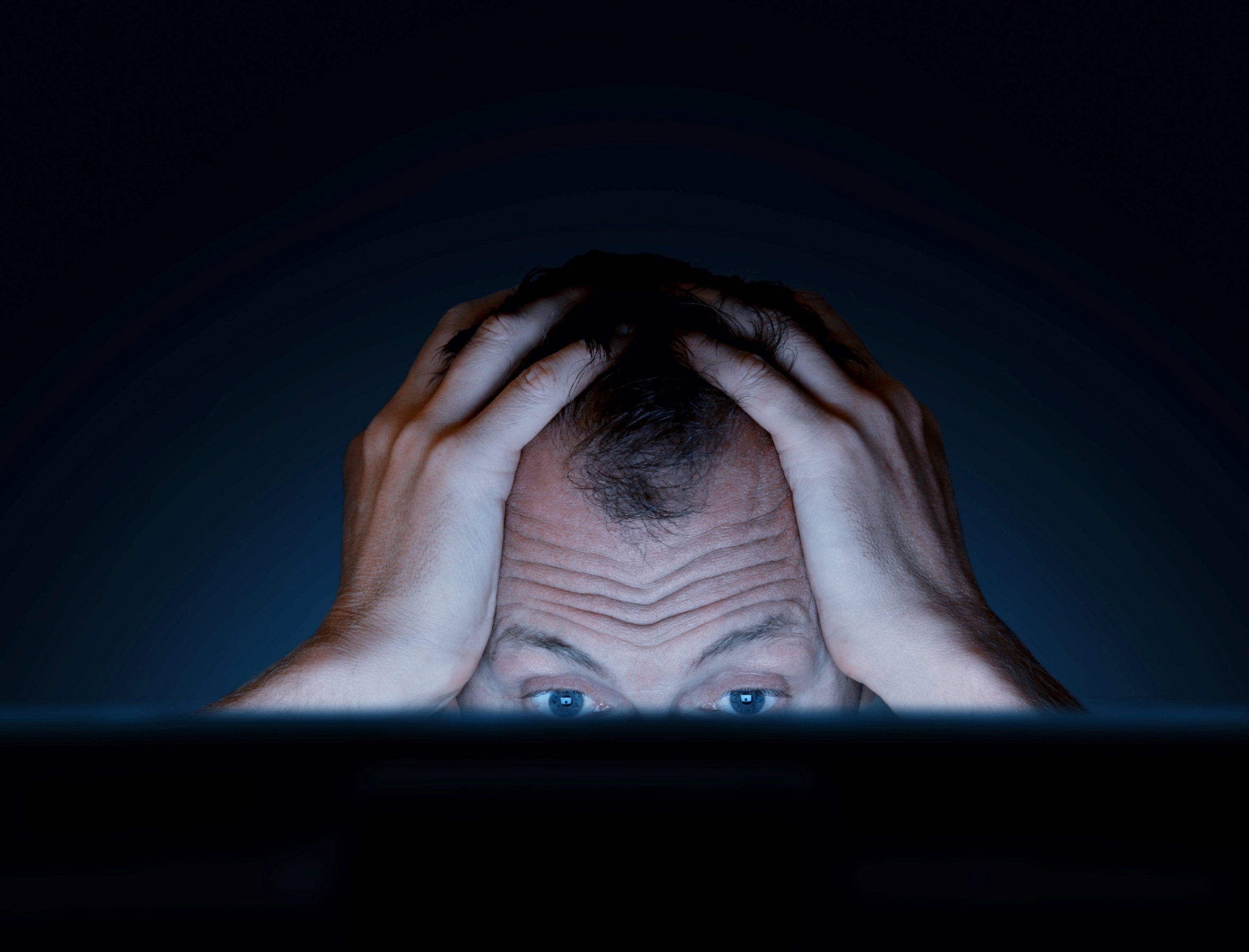 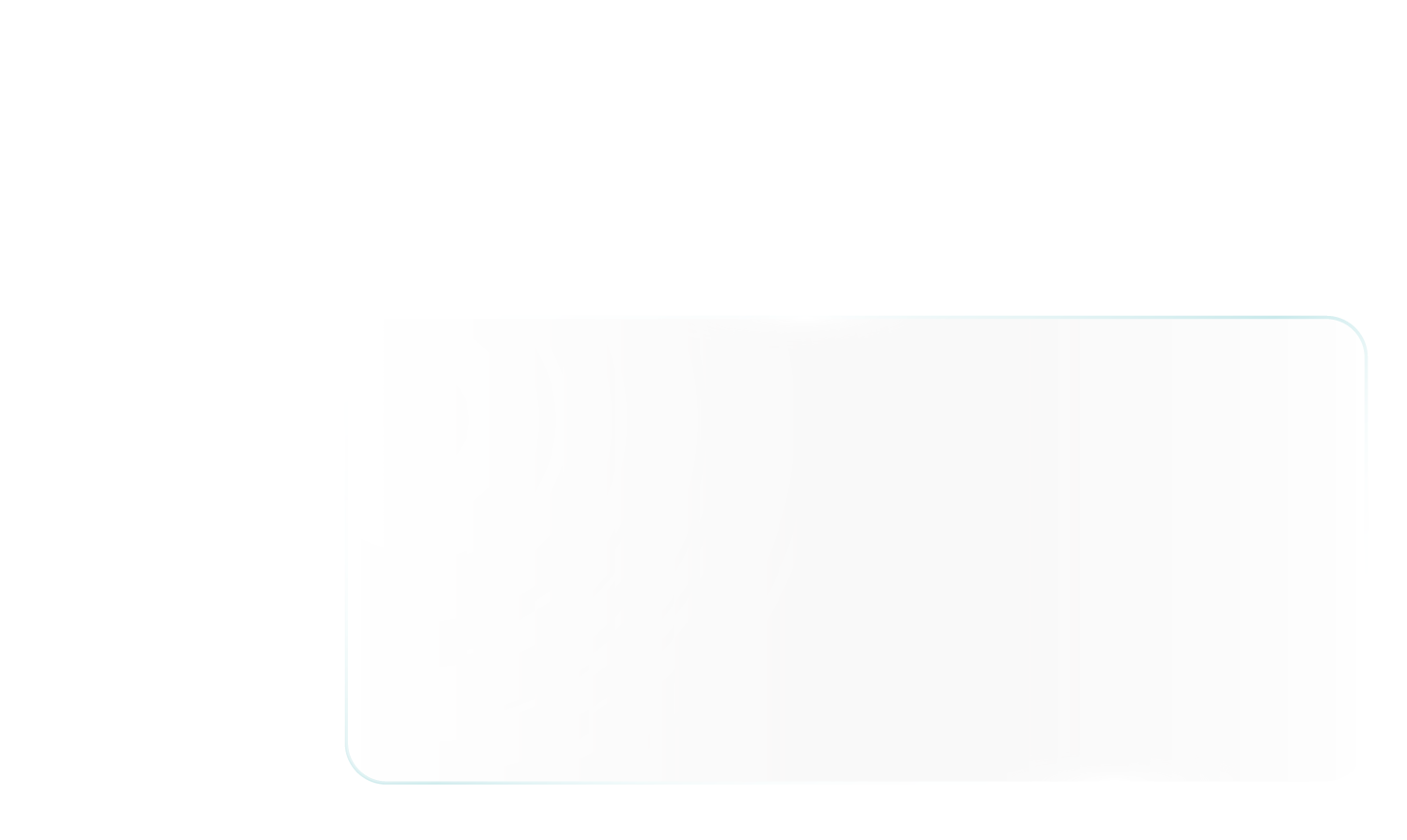 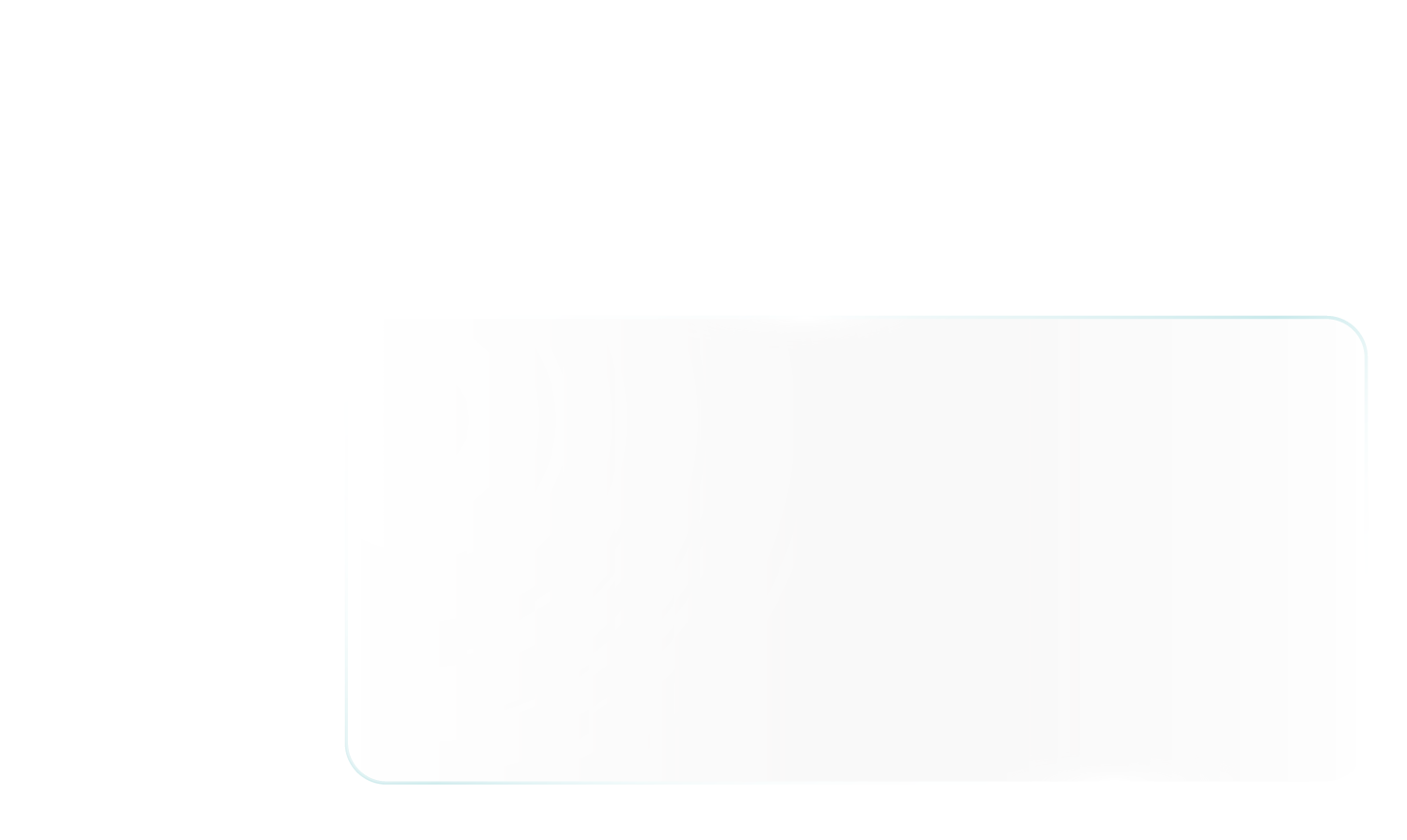 正しいはずなのに、IPセットアップを完了できないのはなぜ？
OK、競合していることがわかりましたが、どれと競合しているの？
設定が競合するIP /デバイス情報を表示
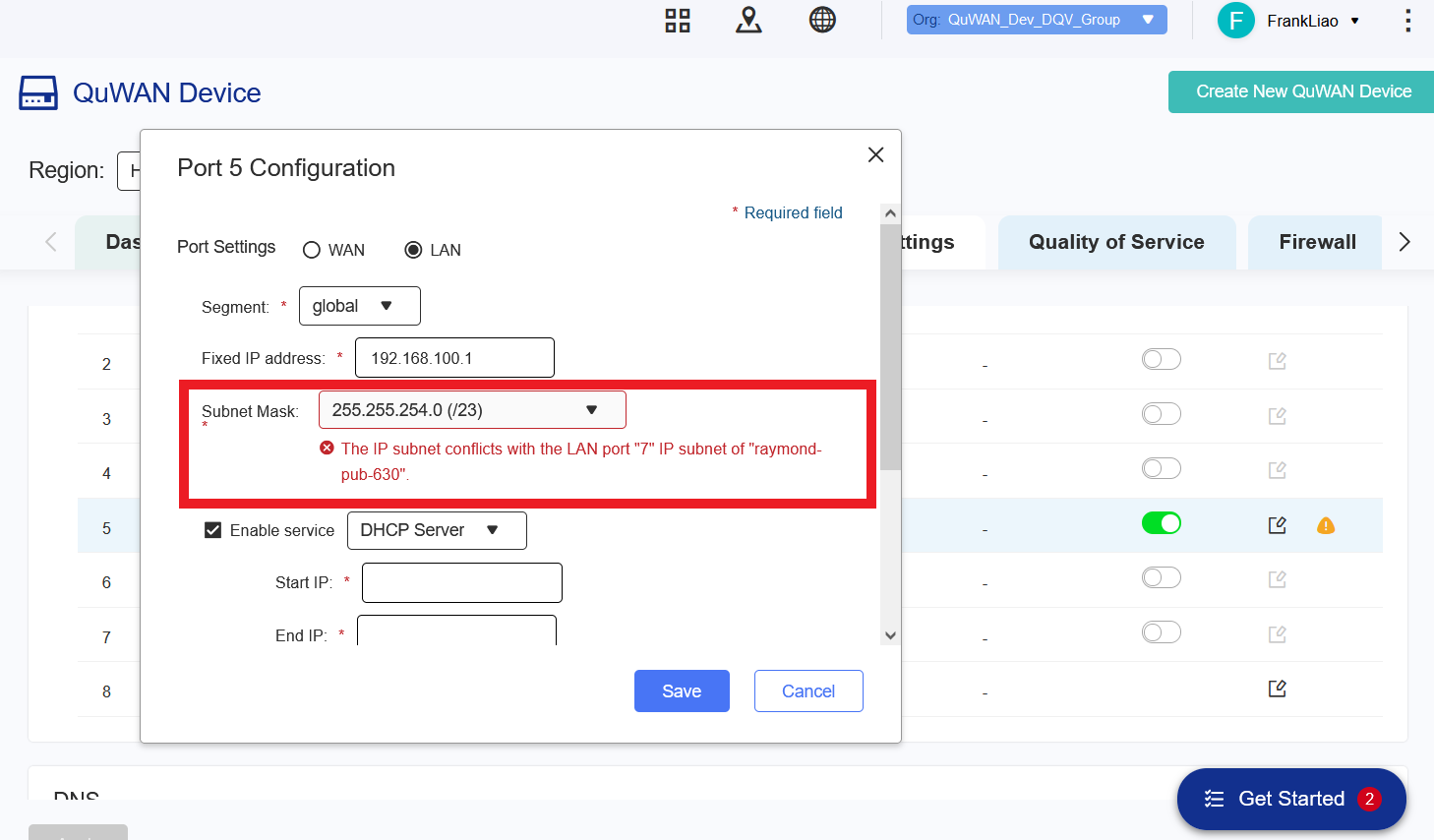 QuWANがチェックする内容
WAN / LAN / VLANインターフェース
VPNサーバー
静的ルート
予約済みIPプールチェック
127.0.0.0/8
169.254.0.0/16
その他の機能
ファイアウォールルールにてセグメントで送信元IPを設定が可能
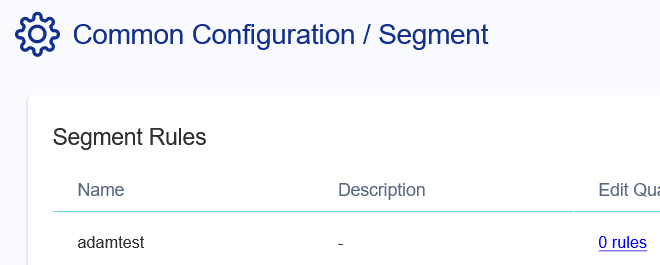 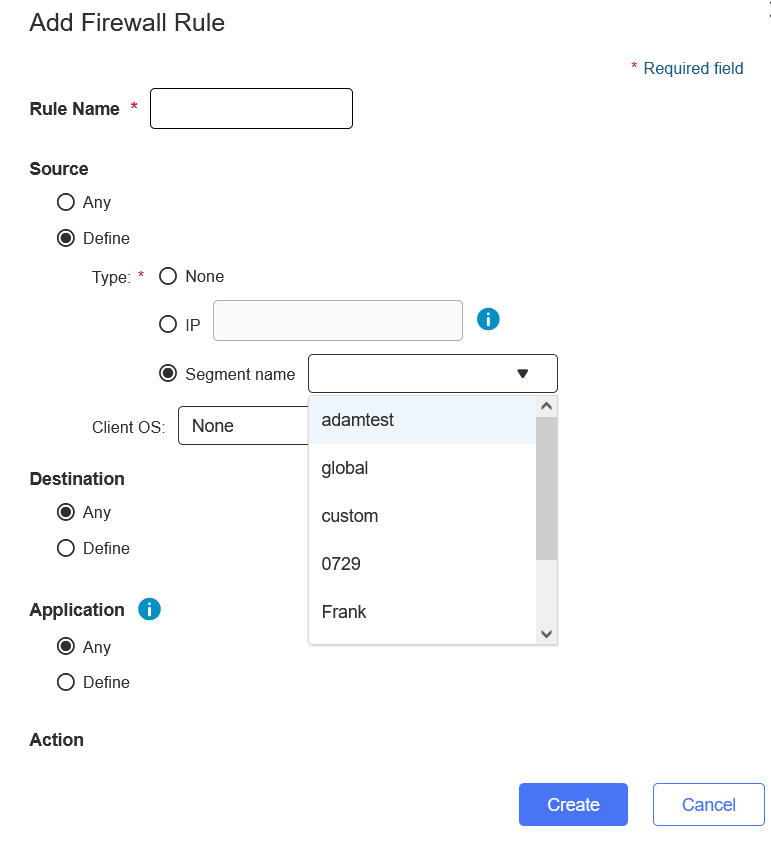 QoSデフォルトルールにサービスクラスを割当て
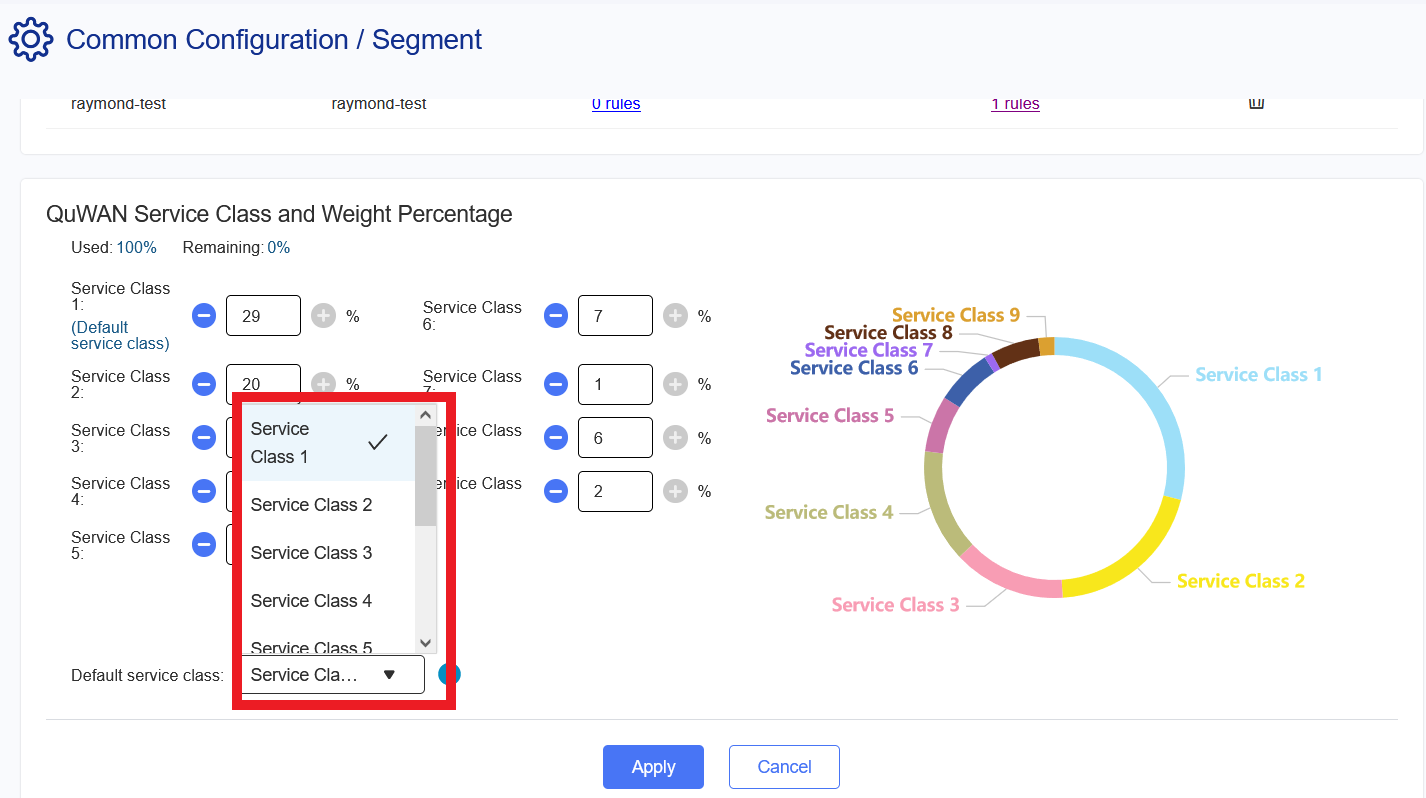 レポート期間の強化
QuWAN /デバイスサービスポート管理（QNE、vRouterのみ）
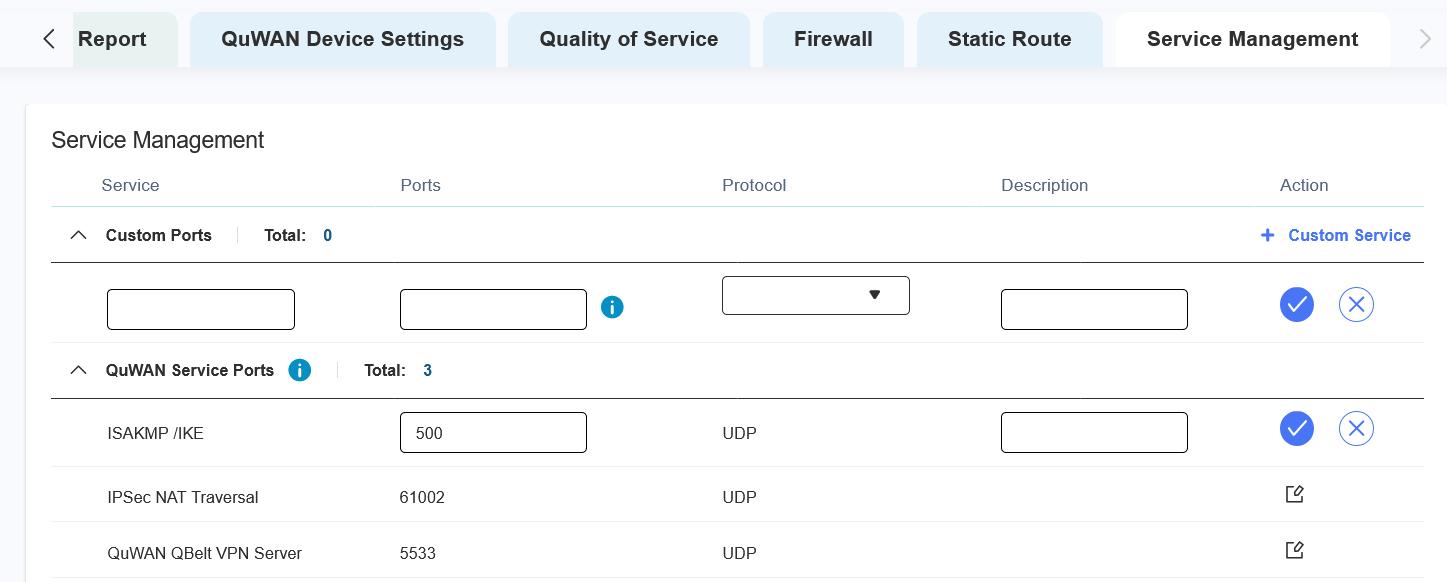 UXの強化
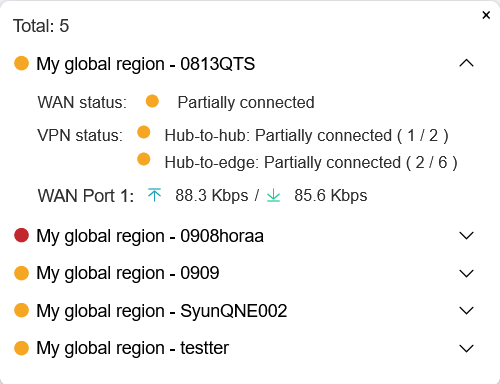 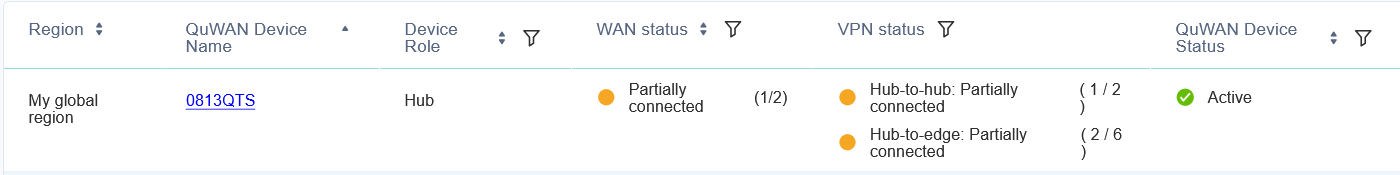 ログメッセージの機能強化